HƯỚNG DẪN SỬ DỤNG 
PHẦN MỀM DỊCH VỤ CÔNG LIÊN THÔNG
CÁC BƯỚC THỰC HIỆN THỦ TỤC DỊCH VỤ CÔNG LIÊN THÔNG
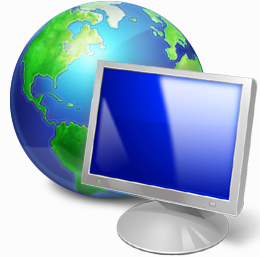 Đăng nhập tài khoản Cổng dịch vụ công quốc gia
Tạo và nộp hồ sơ dịch vụ công liên thông
Tra cứu hồ sơ
Truy cập Cổng dịch vụ công Quốc gia theo đường dẫn: https://dichvucong.gov.vn/
ĐĂNG NHẬP TÀI KHOẢN CỔNG DỊCH VỤ CÔNG QUỐC GIA
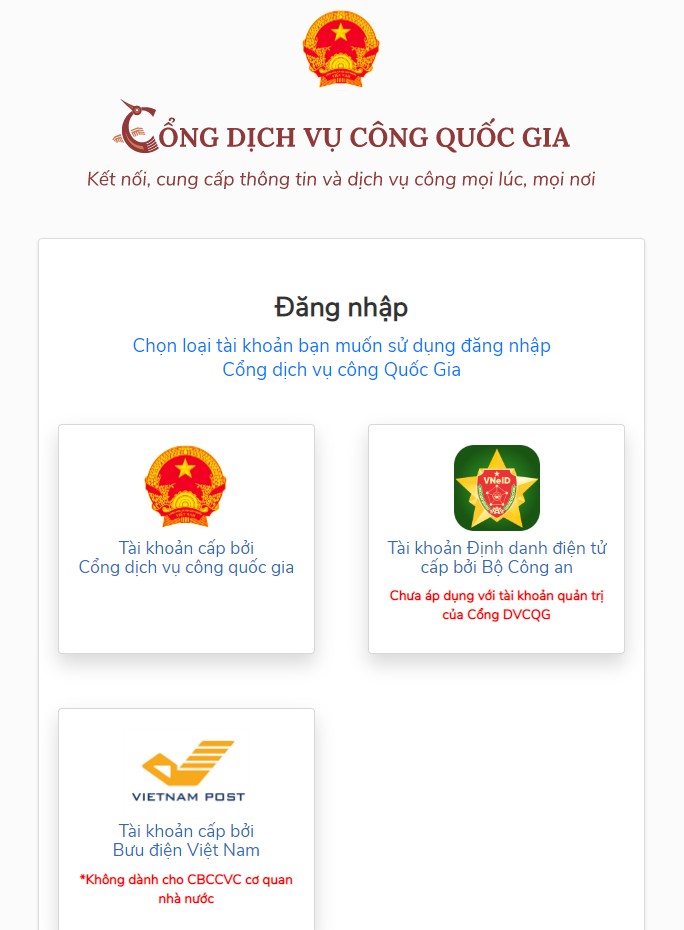 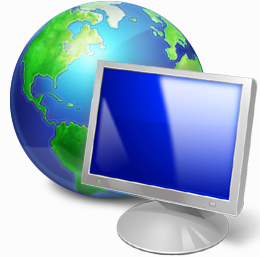 Đăng nhập tài khoản Cổng dịch vụ công quốc gia
03 phương pháp đăng nhập vào Cổng Dịch vụ công quốc gia
ĐĂNG NHẬP TÀI KHOẢN CỔNG DỊCH VỤ CÔNG QUỐC GIA
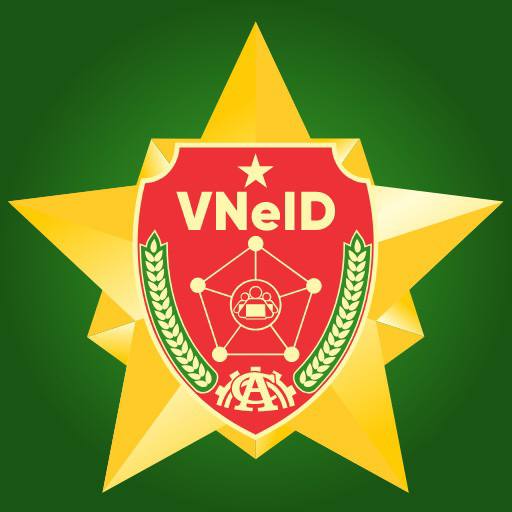 Đăng nhập bằng tài khoản định danh điện tử (VNeID)
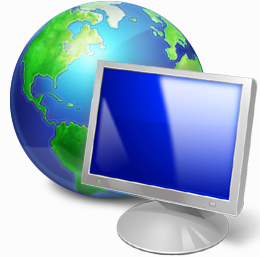 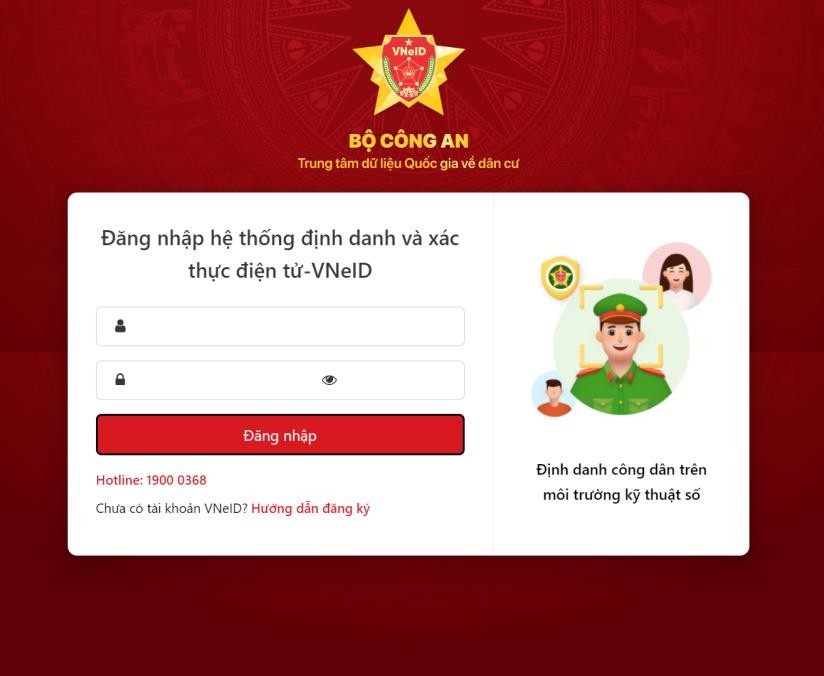 ĐĂNG NHẬP TÀI KHOẢN CỔNG DỊCH VỤ CÔNG QUỐC GIA
Đăng nhập bằng tài khoản Dịch vụ công quốc gia
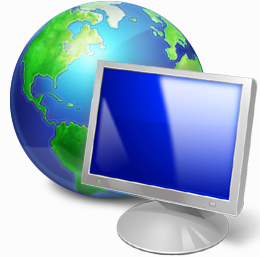 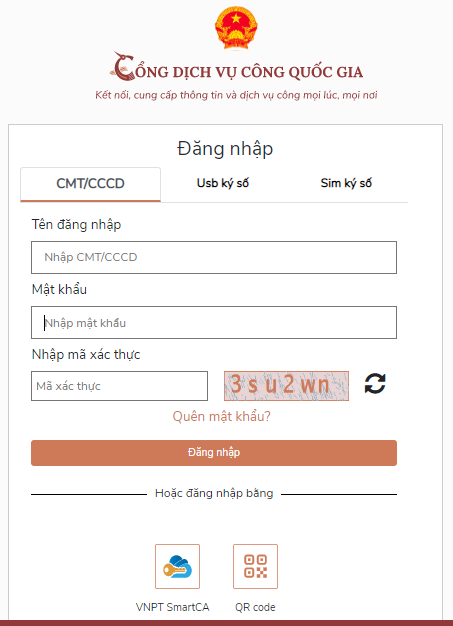 TẠO VÀ NỘP HỒ SƠ DỊCH VỤ CÔNG LIÊN THÔNG
Chọn Dịch vụ công liên thông : Khai sinh, Khai tử
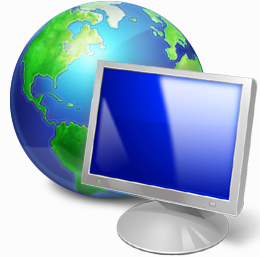 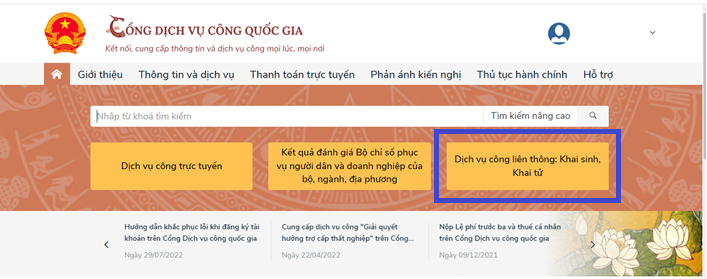 1. Đăng ký khai sinh, đăng ký thường trú, cấp thẻ bảo hiểm y tế cho trẻ dưới 6 tuổi
TẠO VÀ NỘP HỒ SƠ DỊCH VỤ CÔNG LIÊN THÔNG
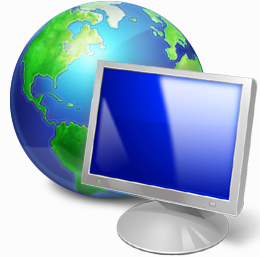 2. Đăng ký khai tử, xóa đăng ký thường trú, hưởng chế độ tử tuất/hưởng mai táng phí
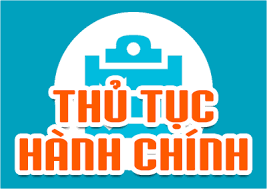 TẠO VÀ NỘP HỒ SƠ DỊCH VỤ CÔNG LIÊN THÔNG
Chọn Dịch vụ công liên thông : Khai sinh, Khai tử
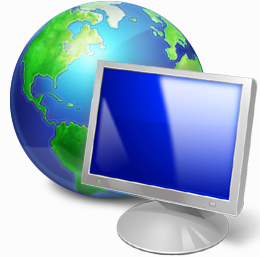 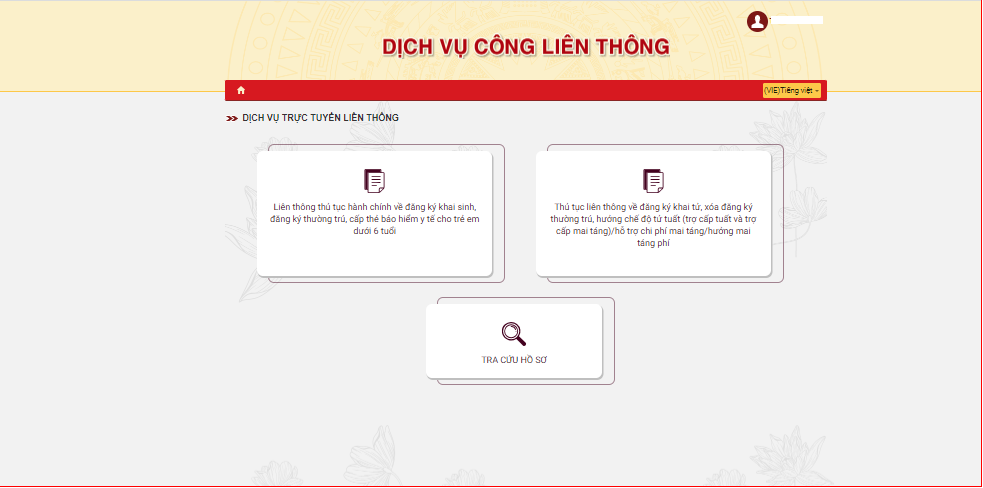 1. Lựa chọn cơ quan thực hiện
TẠO VÀ NỘP HỒ SƠ DỊCH VỤ CÔNG LIÊN THÔNG
2. Kê khai
6. Hoàn thành
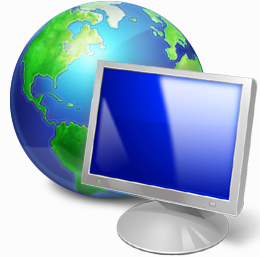 Thêm mới DVCLT
3. Xem lại các tờ khai chi tiết
5. Lựa chọn hình thức nhận kết quả
4. Đính kèm thành phần hồ sơ
1. Đăng ký khai sinh, đăng ký thường trú, 
cấp thẻ bảo hiểm y tế cho trẻ dưới 6 tuổi
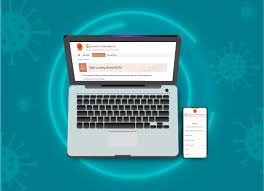 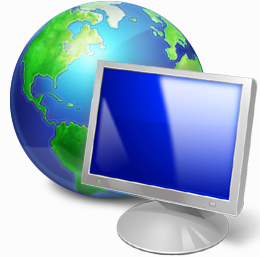 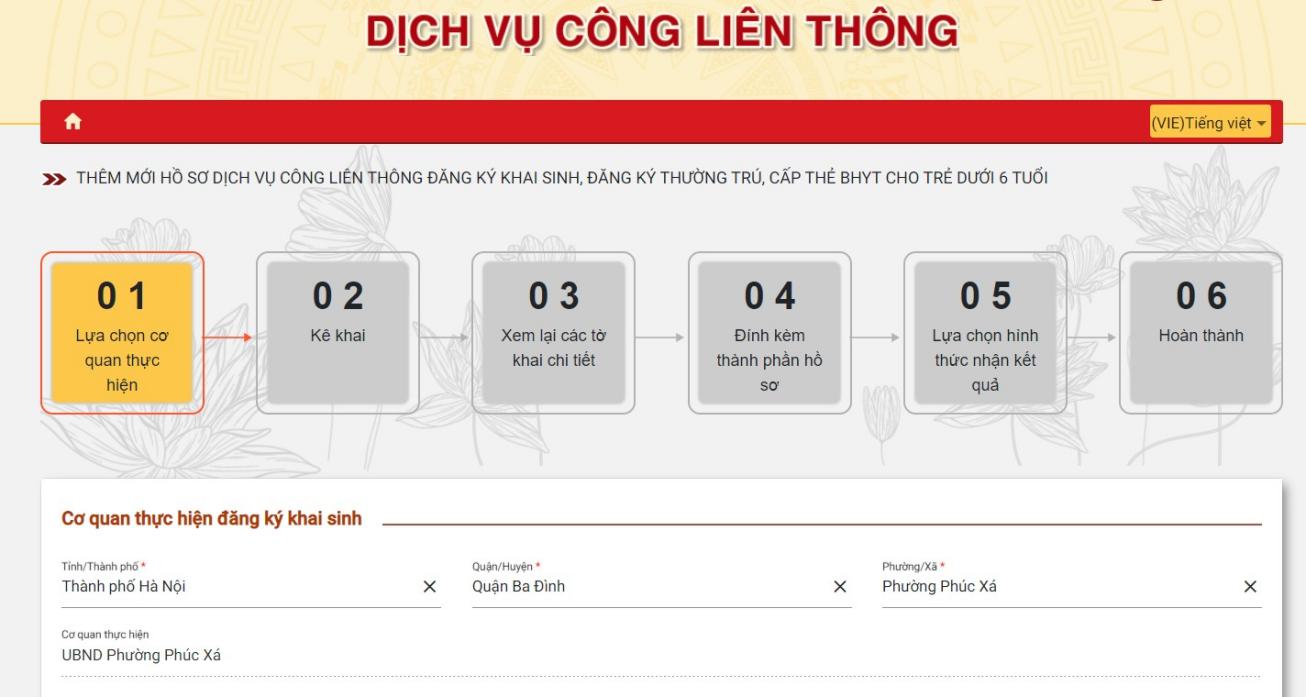 1. Đăng ký khai sinh, đăng ký thường trú, 
cấp thẻ bảo hiểm y tế cho trẻ dưới 6 tuổi
Lựa chọn cơ quan thực hiện
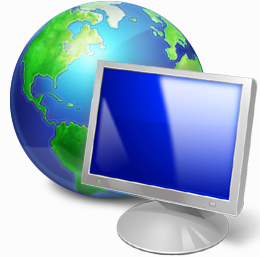 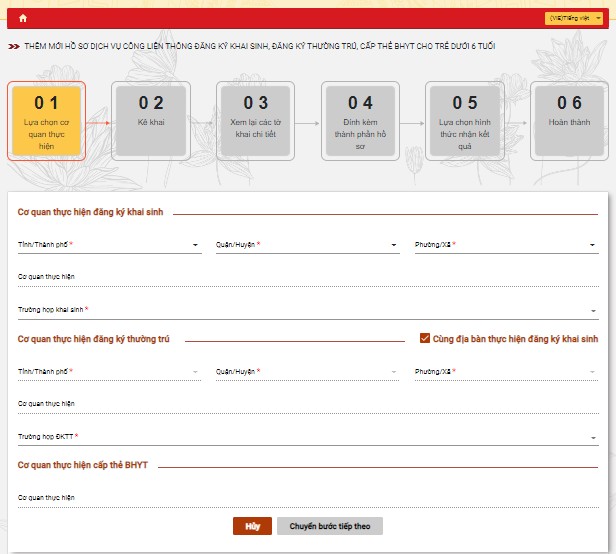 1. Đăng ký khai sinh, đăng ký thường trú, 
cấp thẻ bảo hiểm y tế cho trẻ dưới 6 tuổi
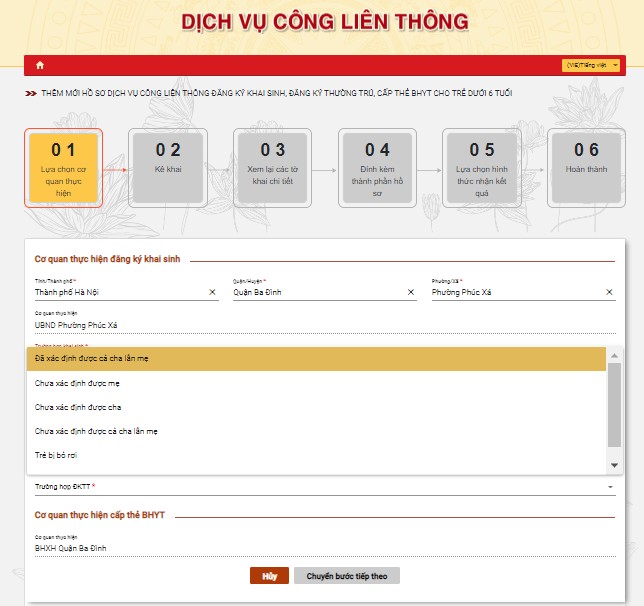 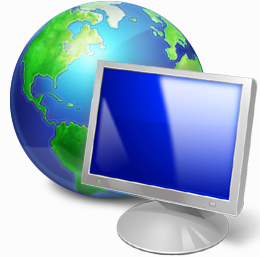 Giao diện Các Trường hợp khai sinh
1. Đăng ký khai sinh, đăng ký thường trú, 
cấp thẻ bảo hiểm y tế cho trẻ dưới 6 tuổi
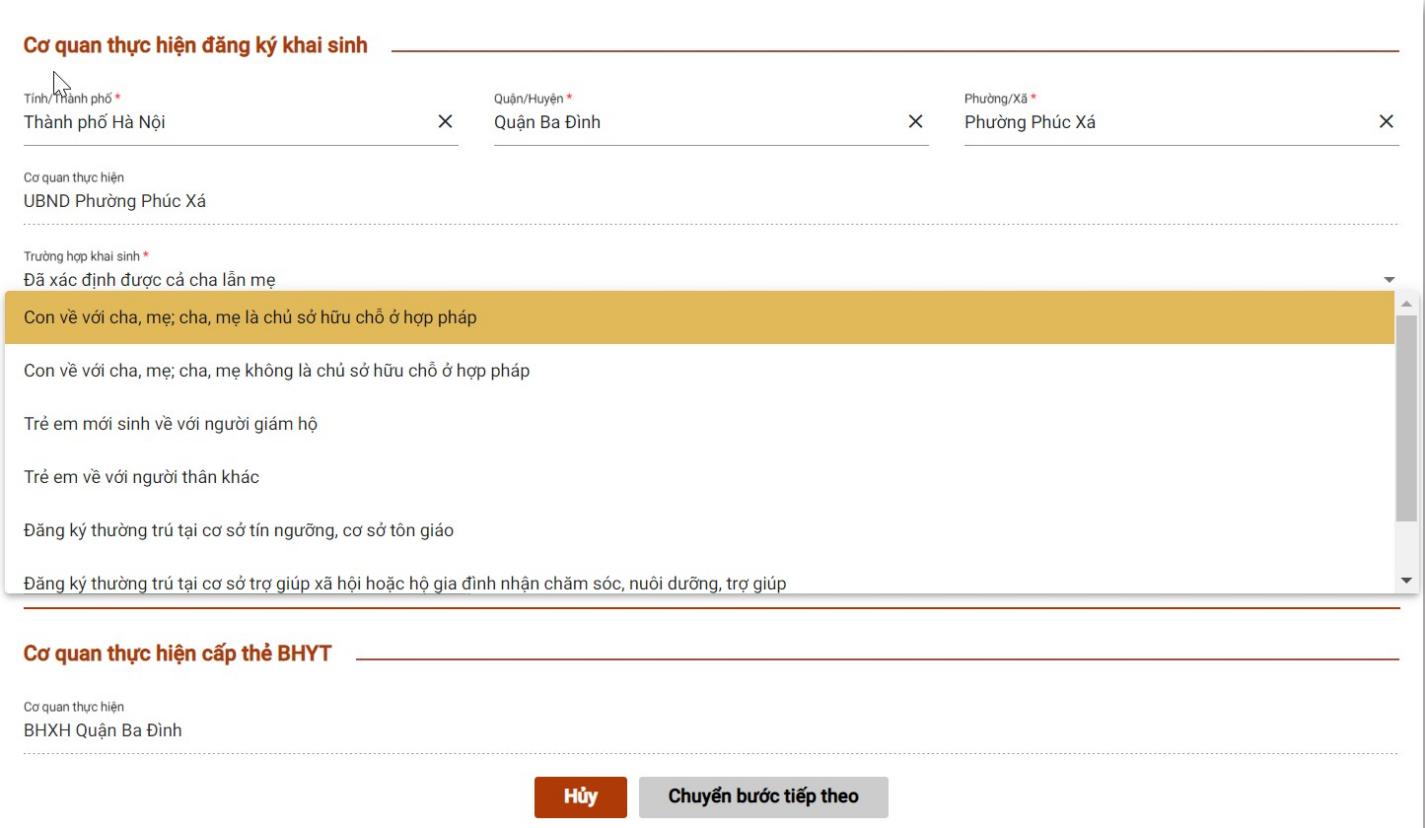 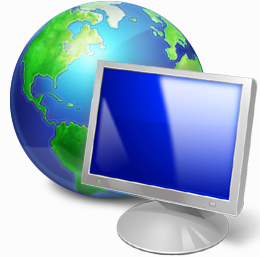 Giao diện Các Trường hợp ĐKTT
1. Đăng ký khai sinh, đăng ký thường trú, 
cấp thẻ bảo hiểm y tế cho trẻ dưới 6 tuổi
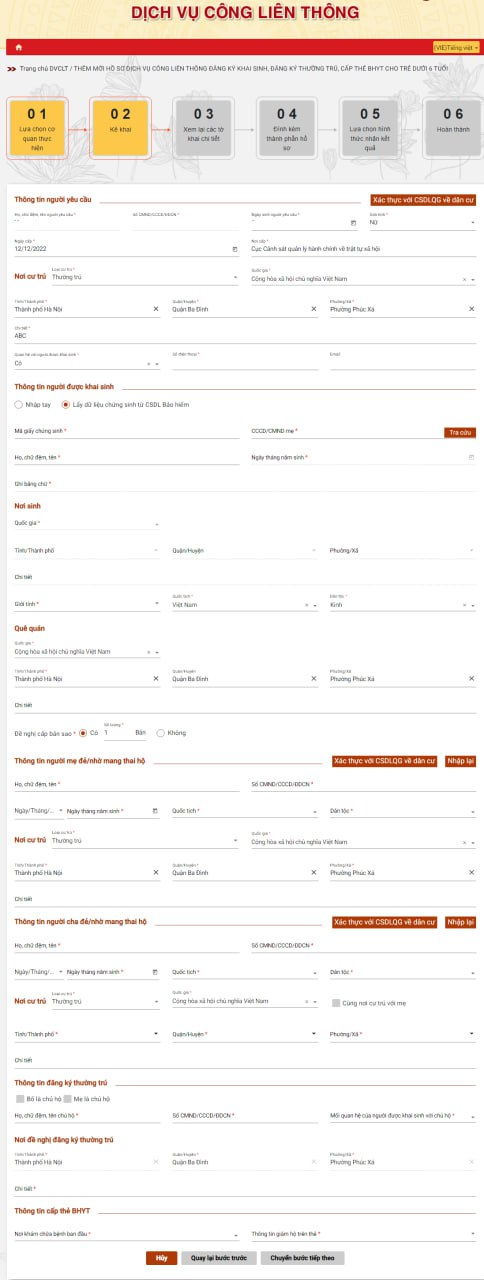 Kê khai hồ sơ
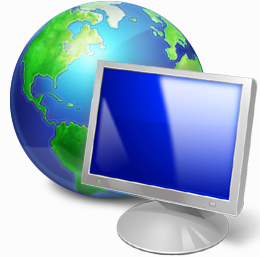 1. Đăng ký khai sinh, đăng ký thường trú, 
cấp thẻ bảo hiểm y tế cho trẻ dưới 6 tuổi
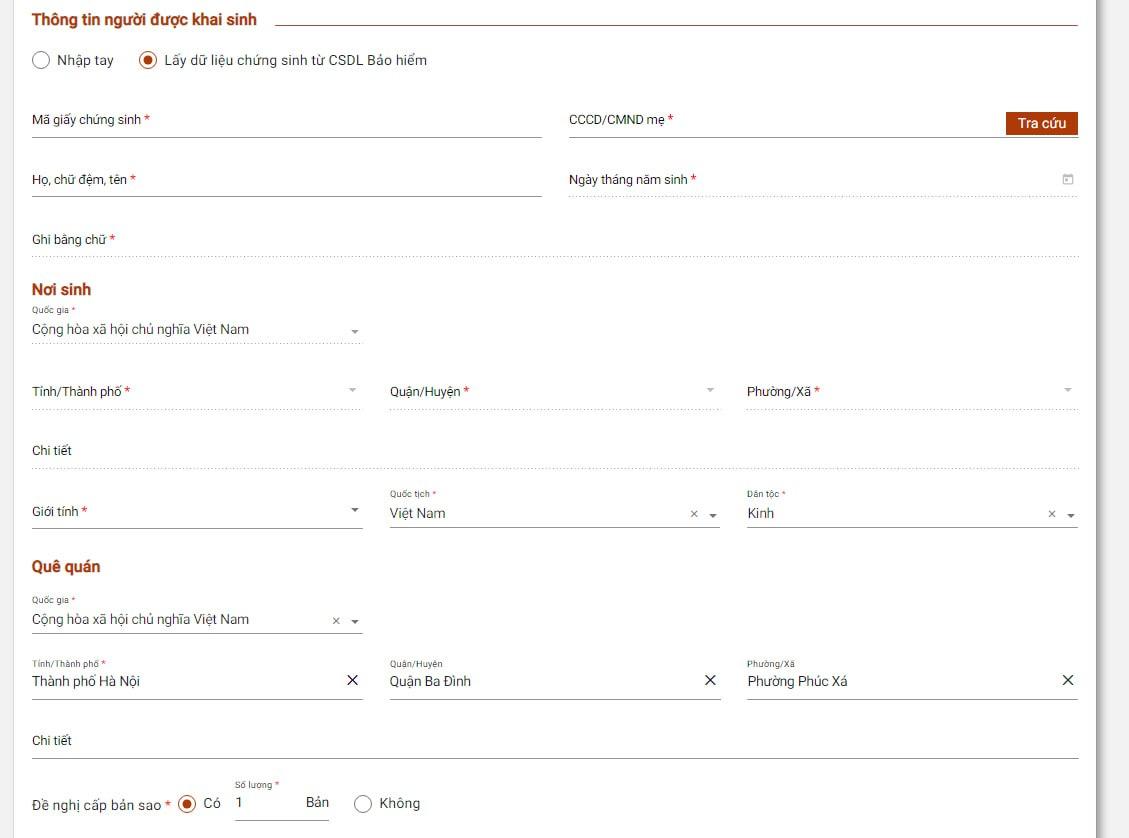 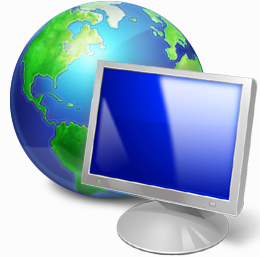 Màn hình tra cứu thông tin giấy chứng sinh
1. Đăng ký khai sinh, đăng ký thường trú, 
cấp thẻ bảo hiểm y tế cho trẻ dưới 6 tuổi
Xem lại các tờ khai chi tiết
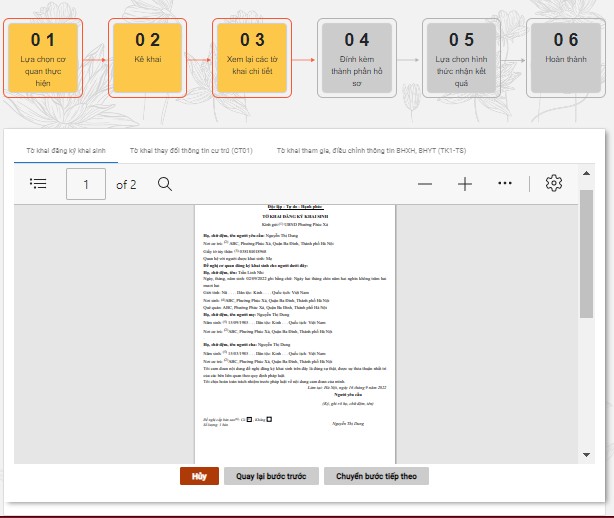 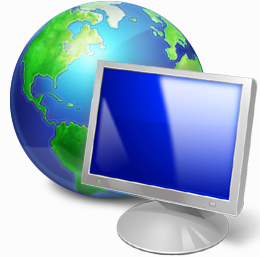 Giao diện Tờ khai Đăng ký khai sinh
1. Đăng ký khai sinh, đăng ký thường trú, 
cấp thẻ bảo hiểm y tế cho trẻ dưới 6 tuổi
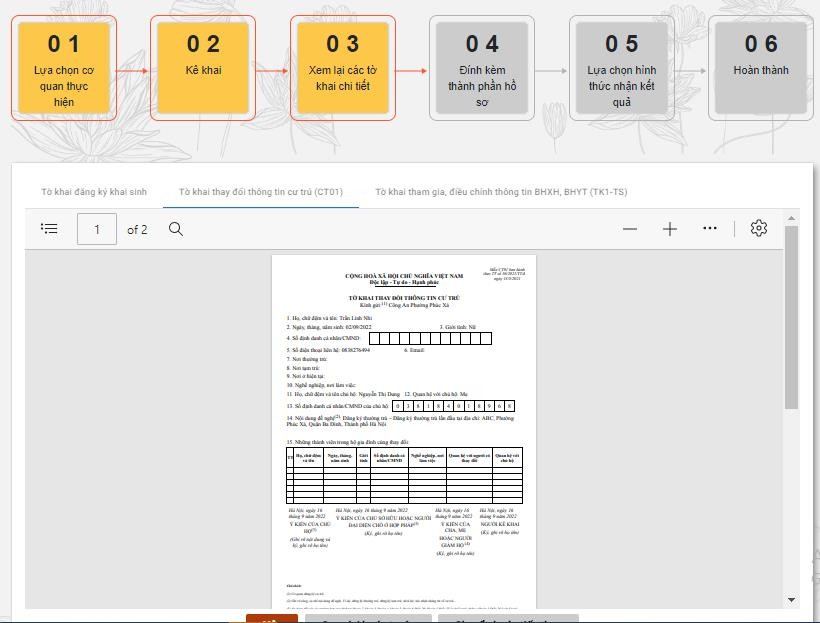 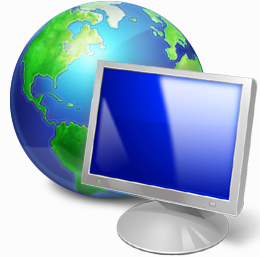 Giao diện Tờ khai thay đổi thông tin cư trú
1. Đăng ký khai sinh, đăng ký thường trú, 
cấp thẻ bảo hiểm y tế cho trẻ dưới 6 tuổi
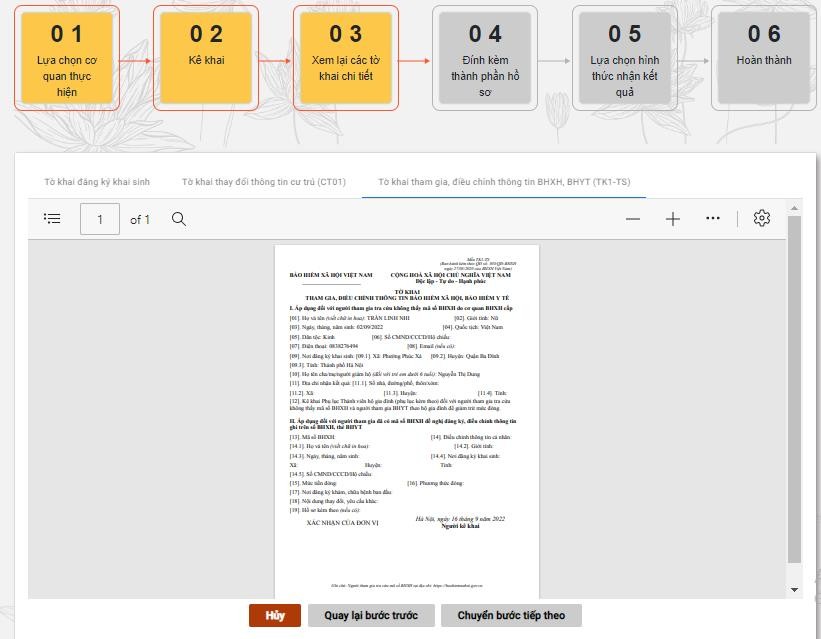 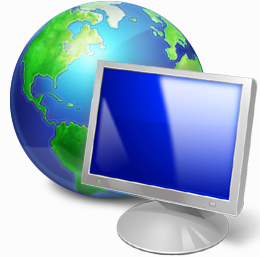 Giao diện Tờ khai tham gia, điều chỉnh thông tin BHXH, BHYT
1. Đăng ký khai sinh, đăng ký thường trú, 
cấp thẻ bảo hiểm y tế cho trẻ dưới 6 tuổi
Đính kèm thành phần hồ sơ
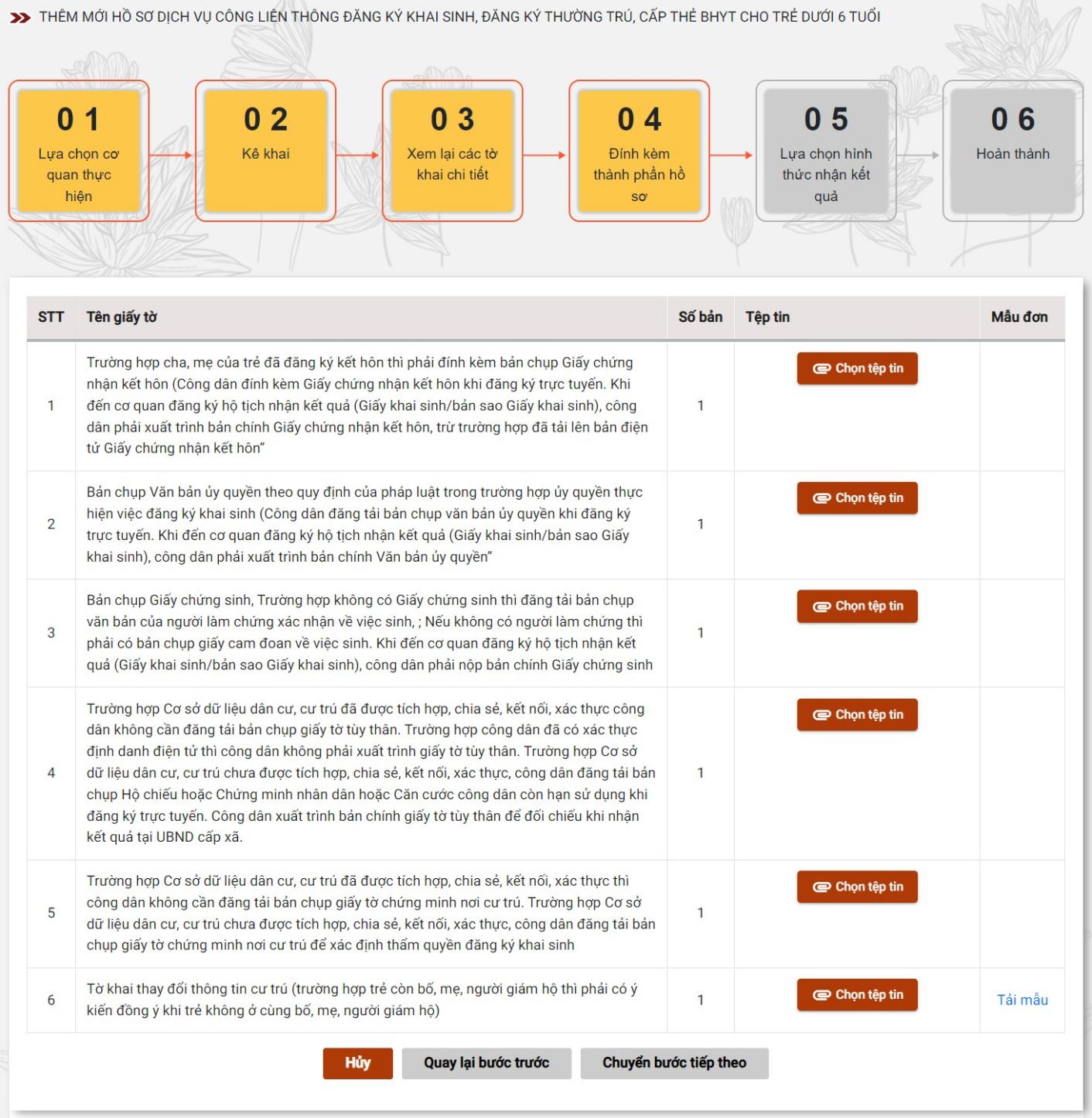 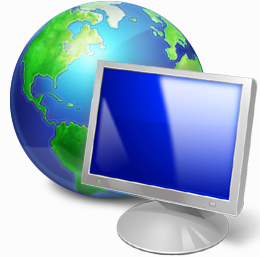 1. Đăng ký khai sinh, đăng ký thường trú, 
cấp thẻ bảo hiểm y tế cho trẻ dưới 6 tuổi
Lựa chọn hình thức nhận kết quả
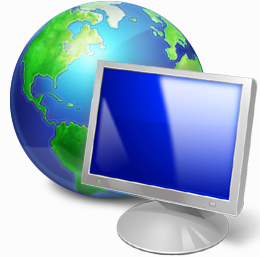 1
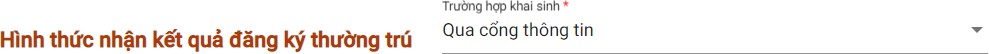 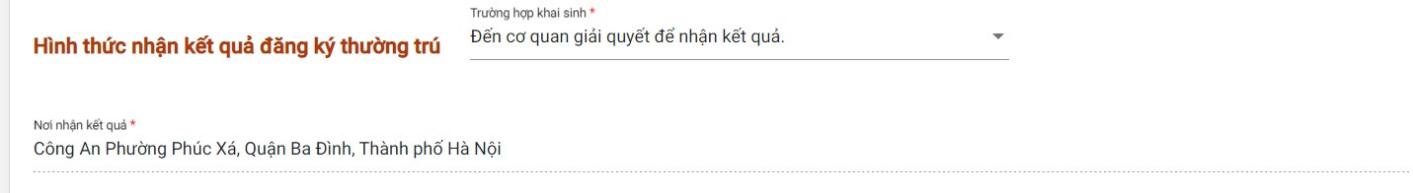 2
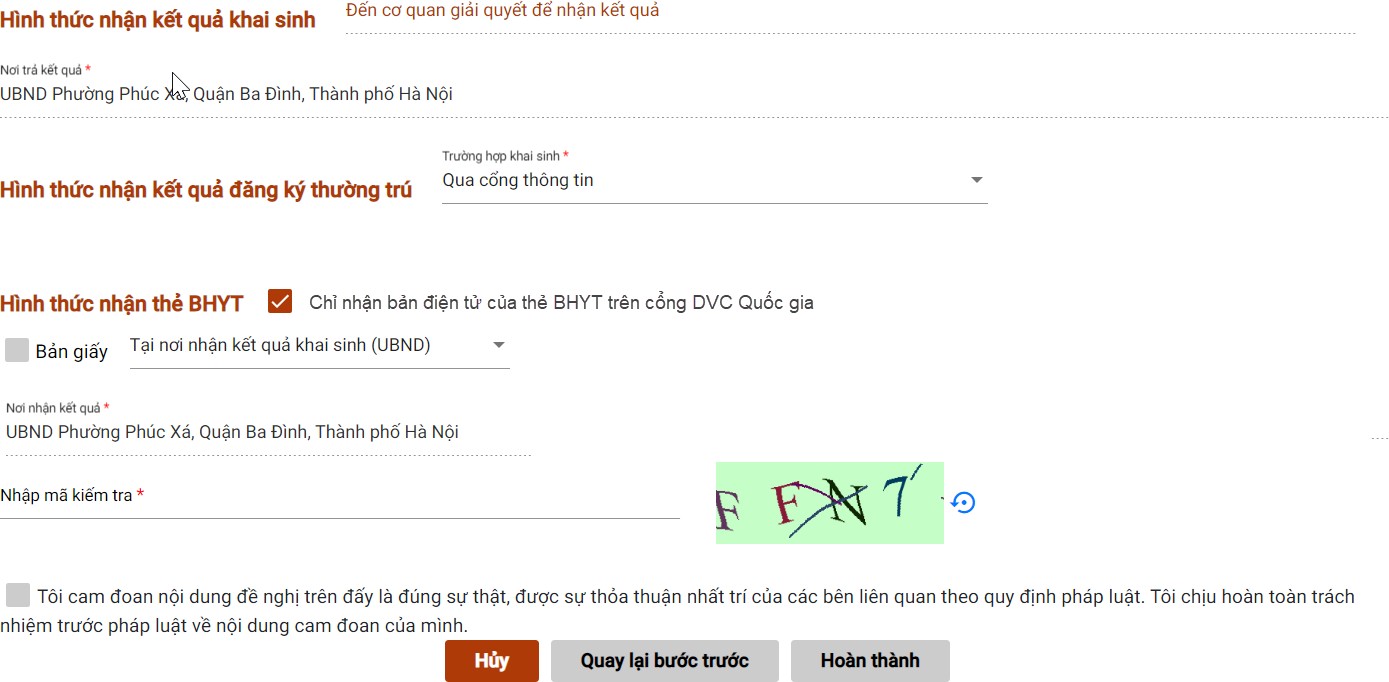 3
1. Đăng ký khai sinh, đăng ký thường trú, 
cấp thẻ bảo hiểm y tế cho trẻ dưới 6 tuổi
Hoàn thành
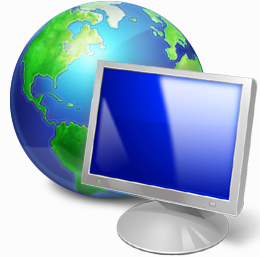 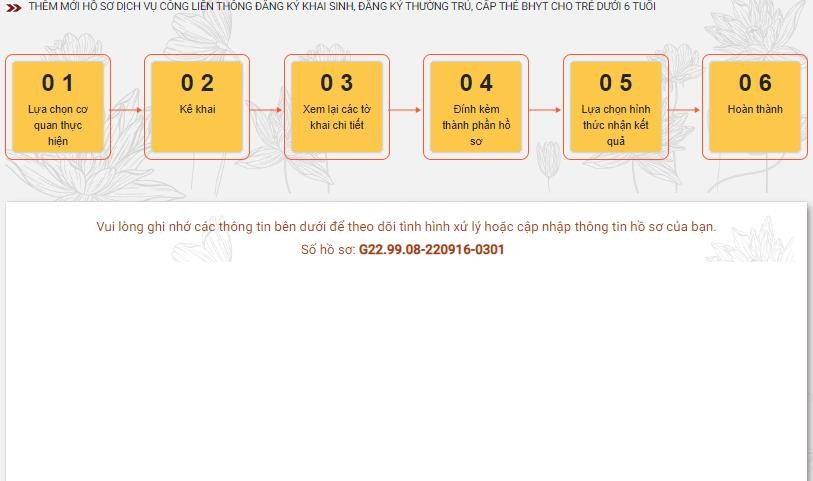 1. Đăng ký khai sinh, đăng ký thường trú, 
cấp thẻ bảo hiểm y tế cho trẻ dưới 6 tuổi
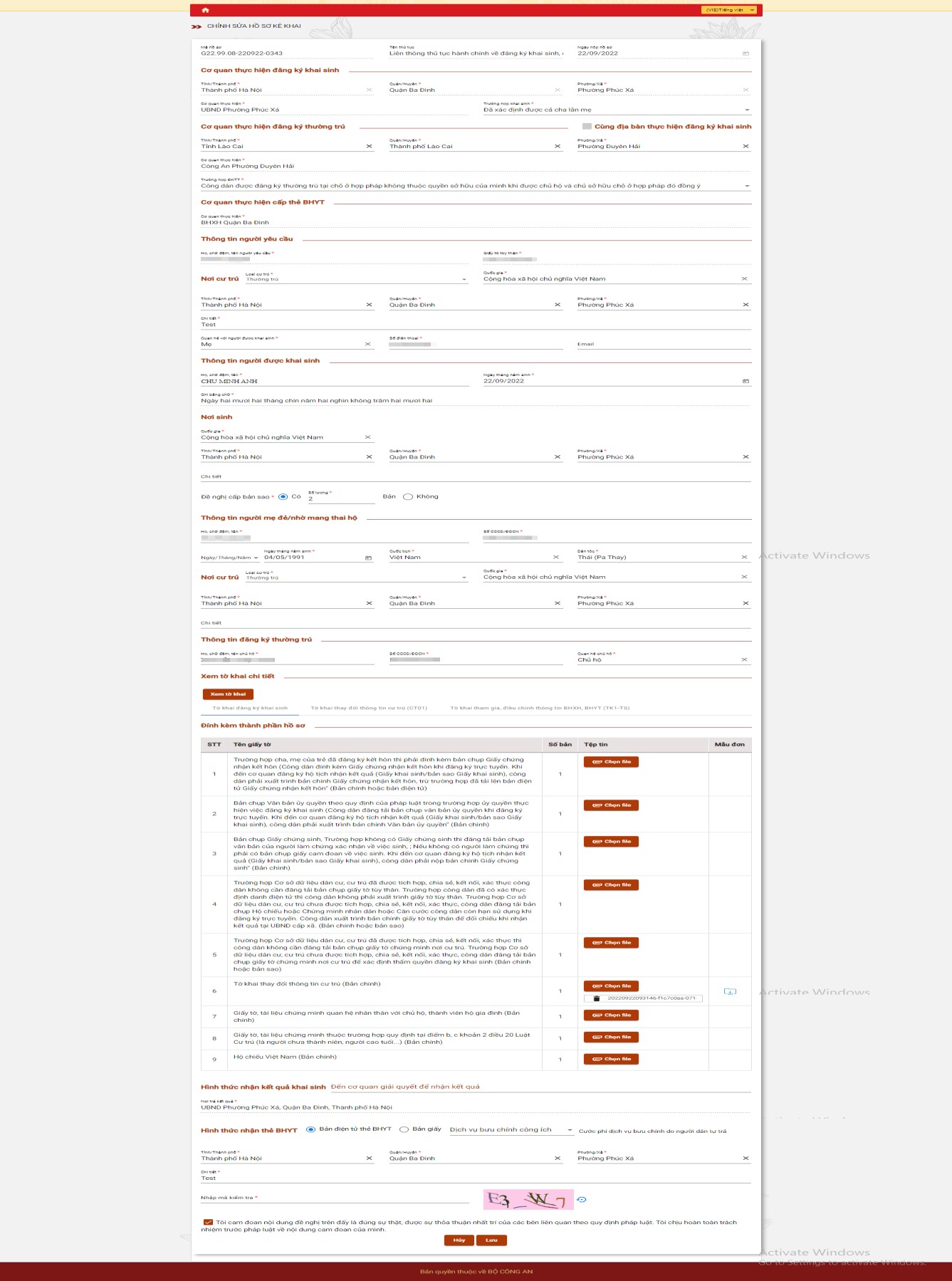 Chỉnh sửa hồ sơ
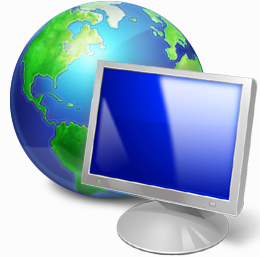 2. Đăng ký khai tử, xóa đăng ký thường trú, 
hưởng chế độ tử tuất/hưởng mai táng phí
Lựa chọn cơ quan thực hiện
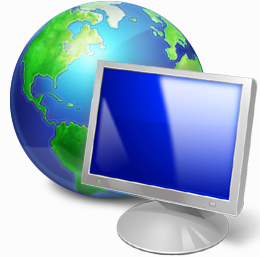 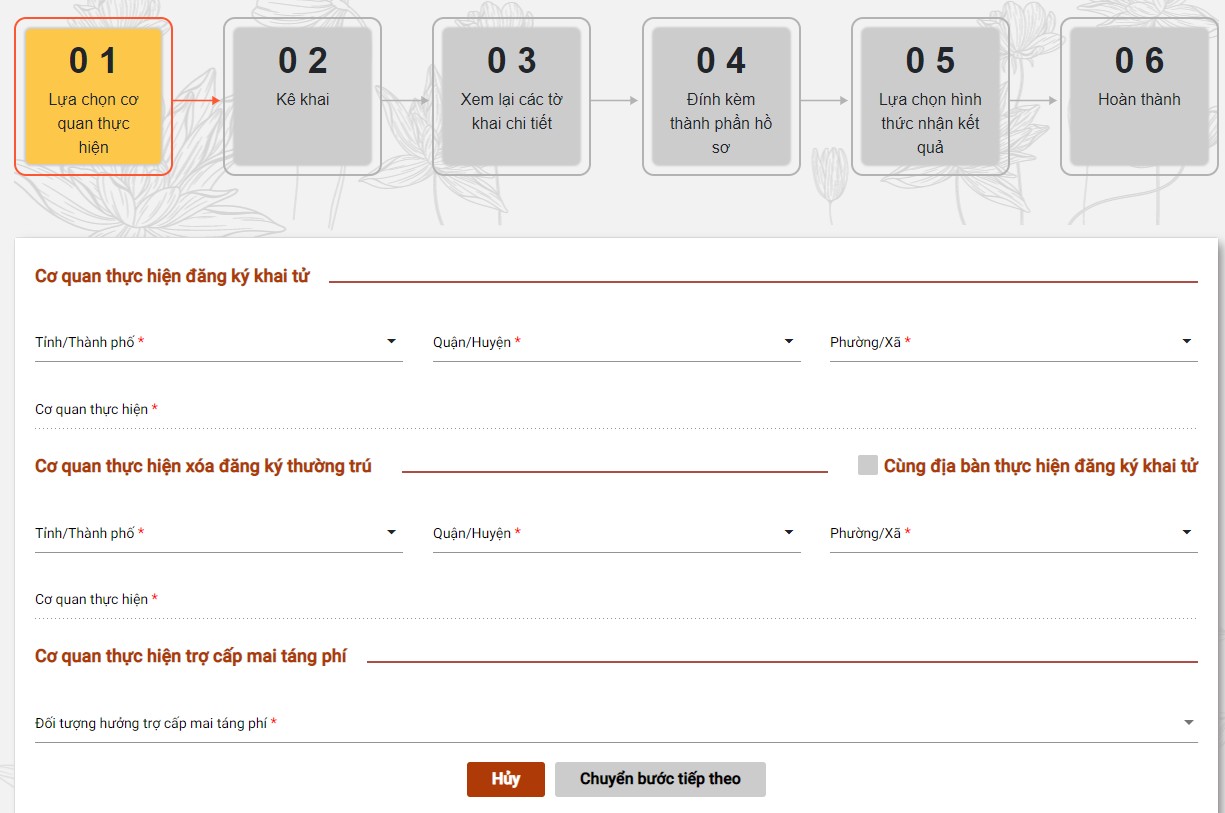 2. Đăng ký khai tử, xóa đăng ký thường trú, 
hưởng chế độ tử tuất/hưởng mai táng phí
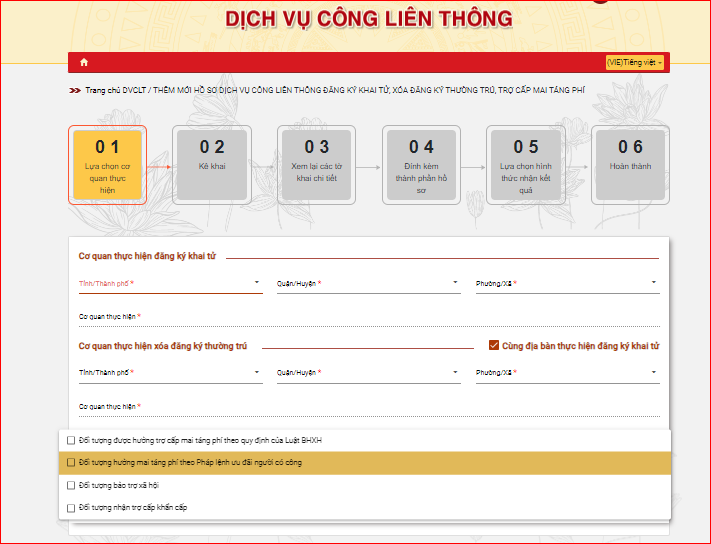 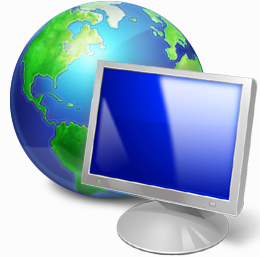 Chọn đối tượng hưởng mai tang phí
2. Đăng ký khai tử, xóa đăng ký thường trú, 
hưởng chế độ tử tuất/hưởng mai táng phí
Chọn cơ quan thực hiện
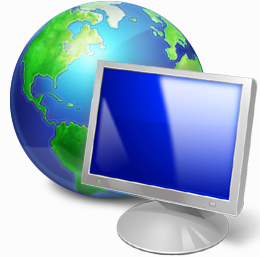 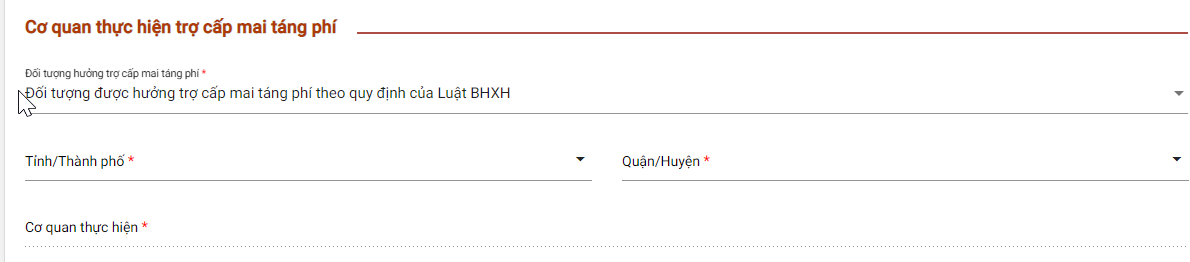 1
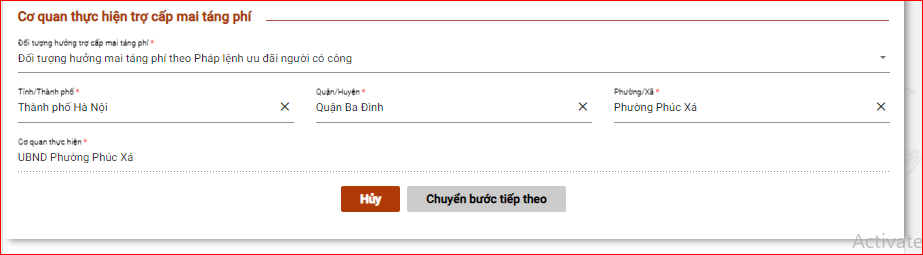 2
2. Đăng ký khai tử, xóa đăng ký thường trú, 
hưởng chế độ tử tuất/hưởng mai táng phí
Chọn cơ quan thực hiện
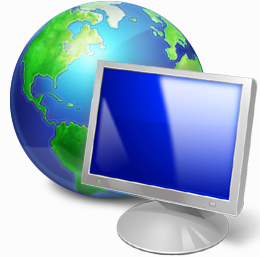 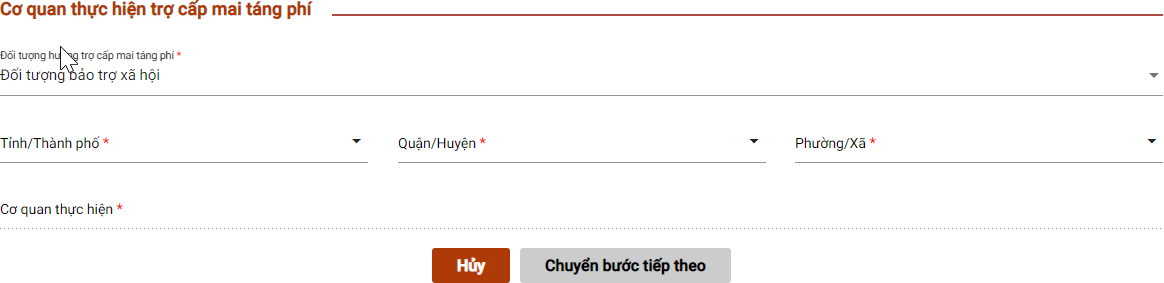 3
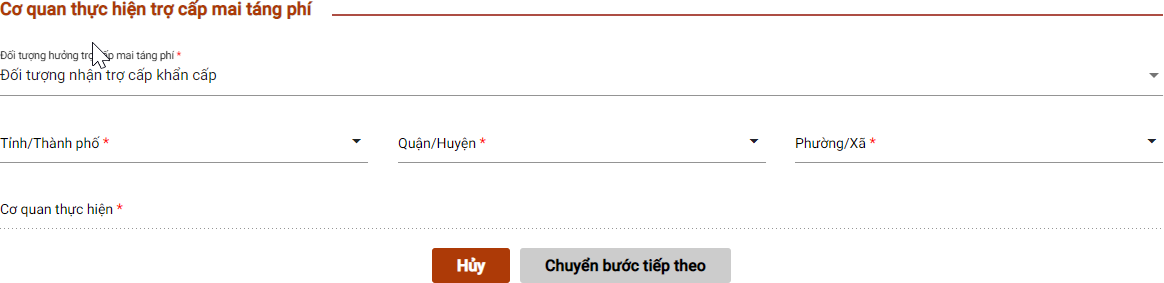 4
2. Đăng ký khai tử, xóa đăng ký thường trú, 
hưởng chế độ tử tuất/hưởng mai táng phí
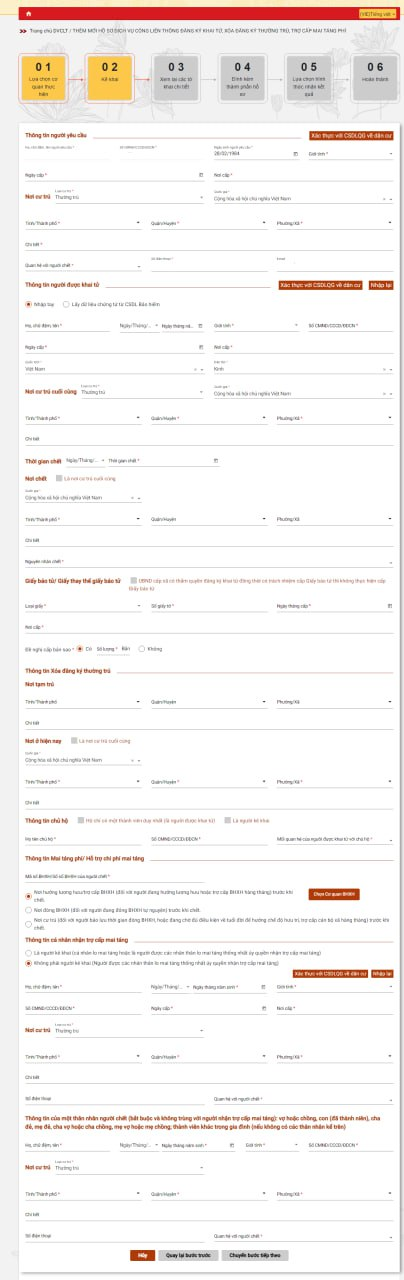 Kê khai đối với hồ sơ chuyển về BHXH
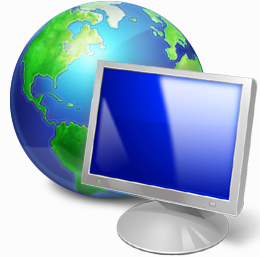 2. Đăng ký khai tử, xóa đăng ký thường trú, 
hưởng chế độ tử tuất/hưởng mai táng phí
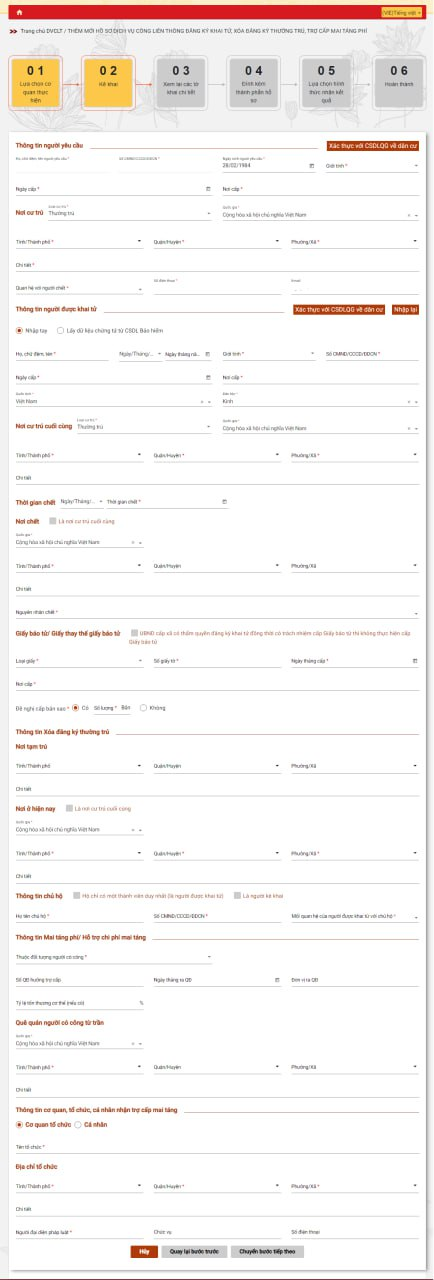 Kê khai đối với hồ sơ của Đối tượng hưởng mai táng phí theo Pháp lệnh ưu đãi người có công
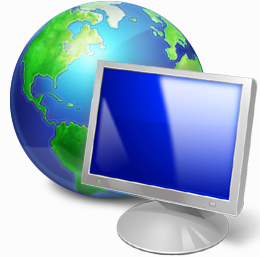 2. Đăng ký khai tử, xóa đăng ký thường trú, 
hưởng chế độ tử tuất/hưởng mai táng phí
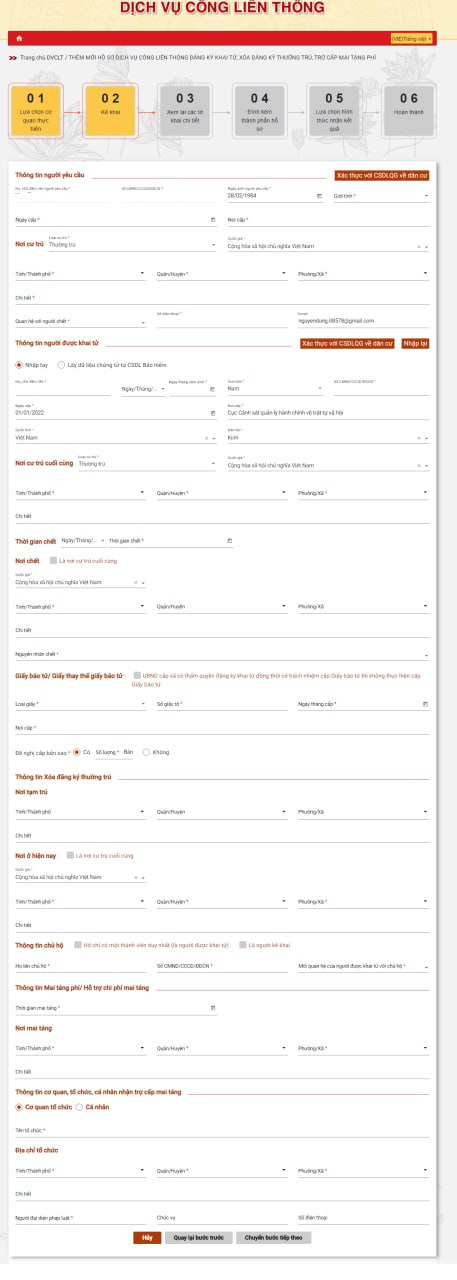 Kê khai đối với hồ sơ của đối tượng Bảo trợ xã hội, Đối tượng nhận trợ cấp khẩn cấp
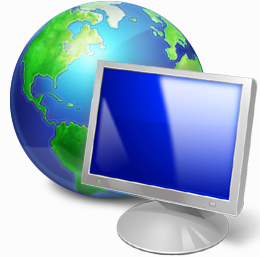 2. Đăng ký khai tử, xóa đăng ký thường trú, 
hưởng chế độ tử tuất/hưởng mai táng phí
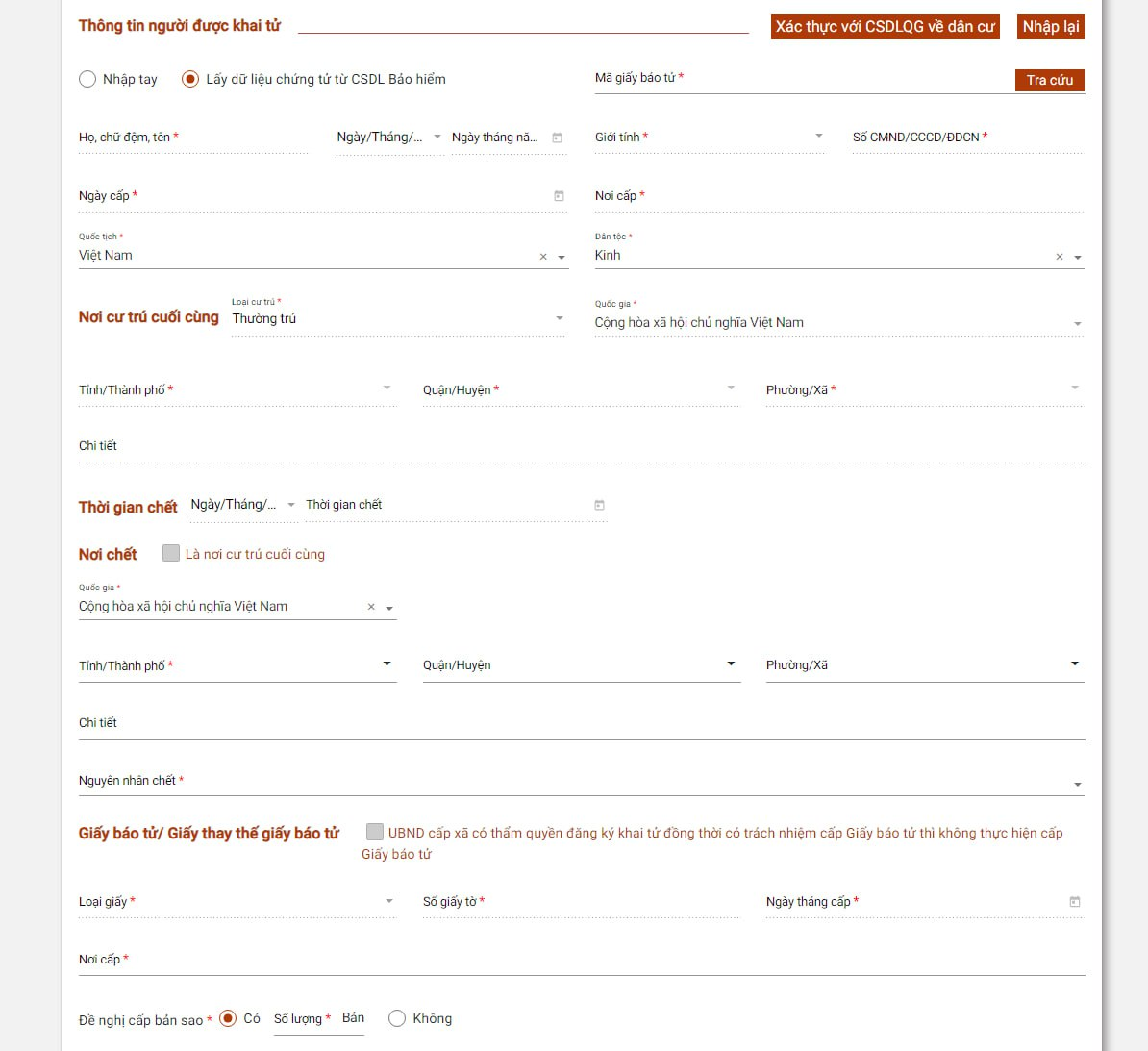 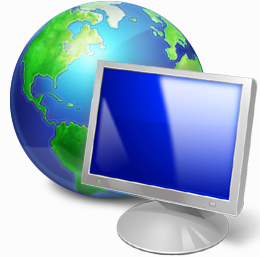 Tra cứu thông tin giấy khai tử
2. Đăng ký khai tử, xóa đăng ký thường trú, 
hưởng chế độ tử tuất/hưởng mai táng phí
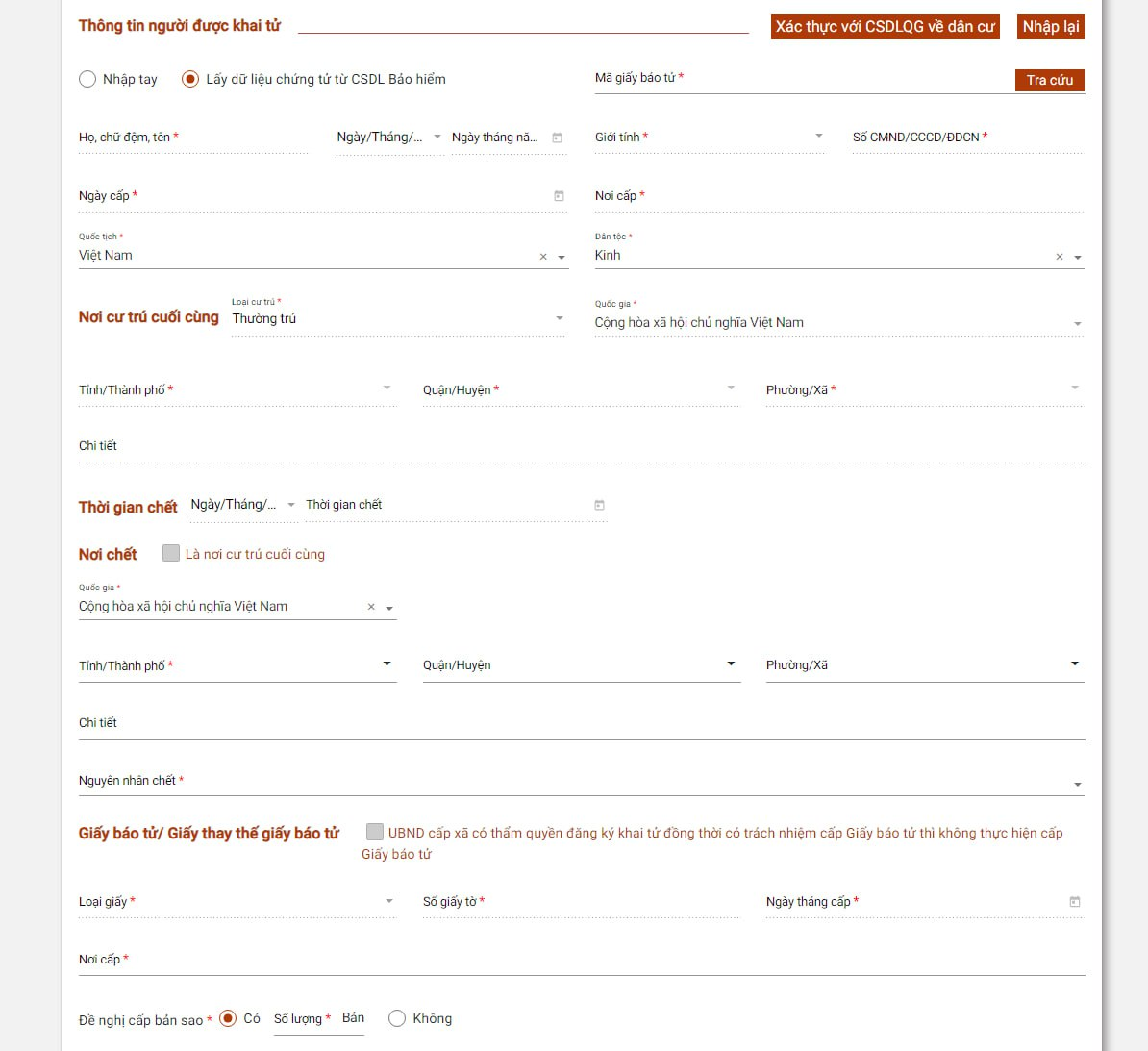 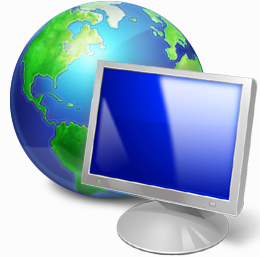 Tra cứu thông tin giấy Báo tử
2. Đăng ký khai tử, xóa đăng ký thường trú, 
hưởng chế độ tử tuất/hưởng mai táng phí
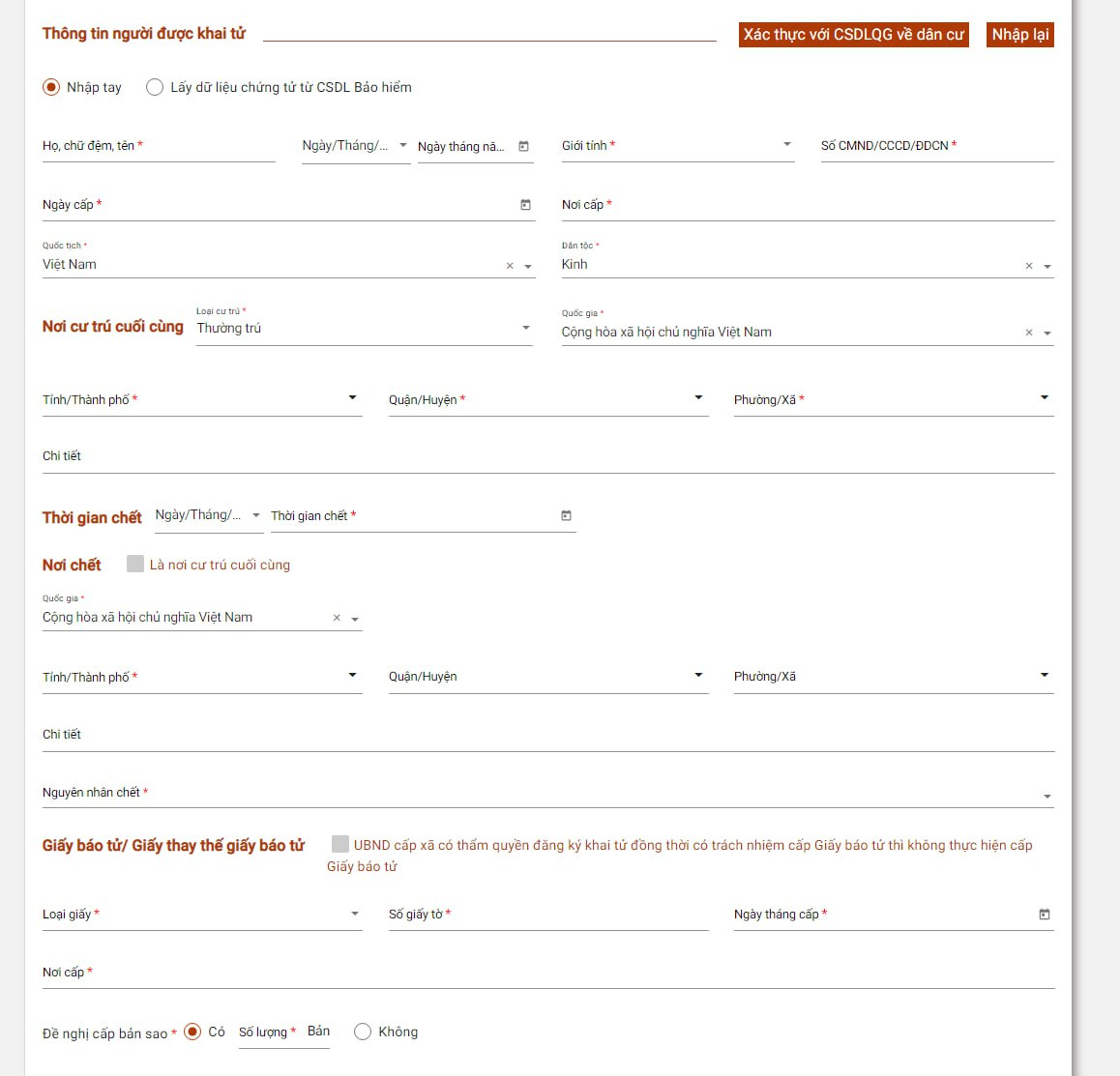 Nhập tay thông tin
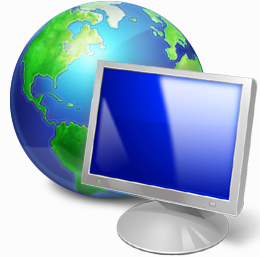 2. Đăng ký khai tử, xóa đăng ký thường trú, 
hưởng chế độ tử tuất/hưởng mai táng phí
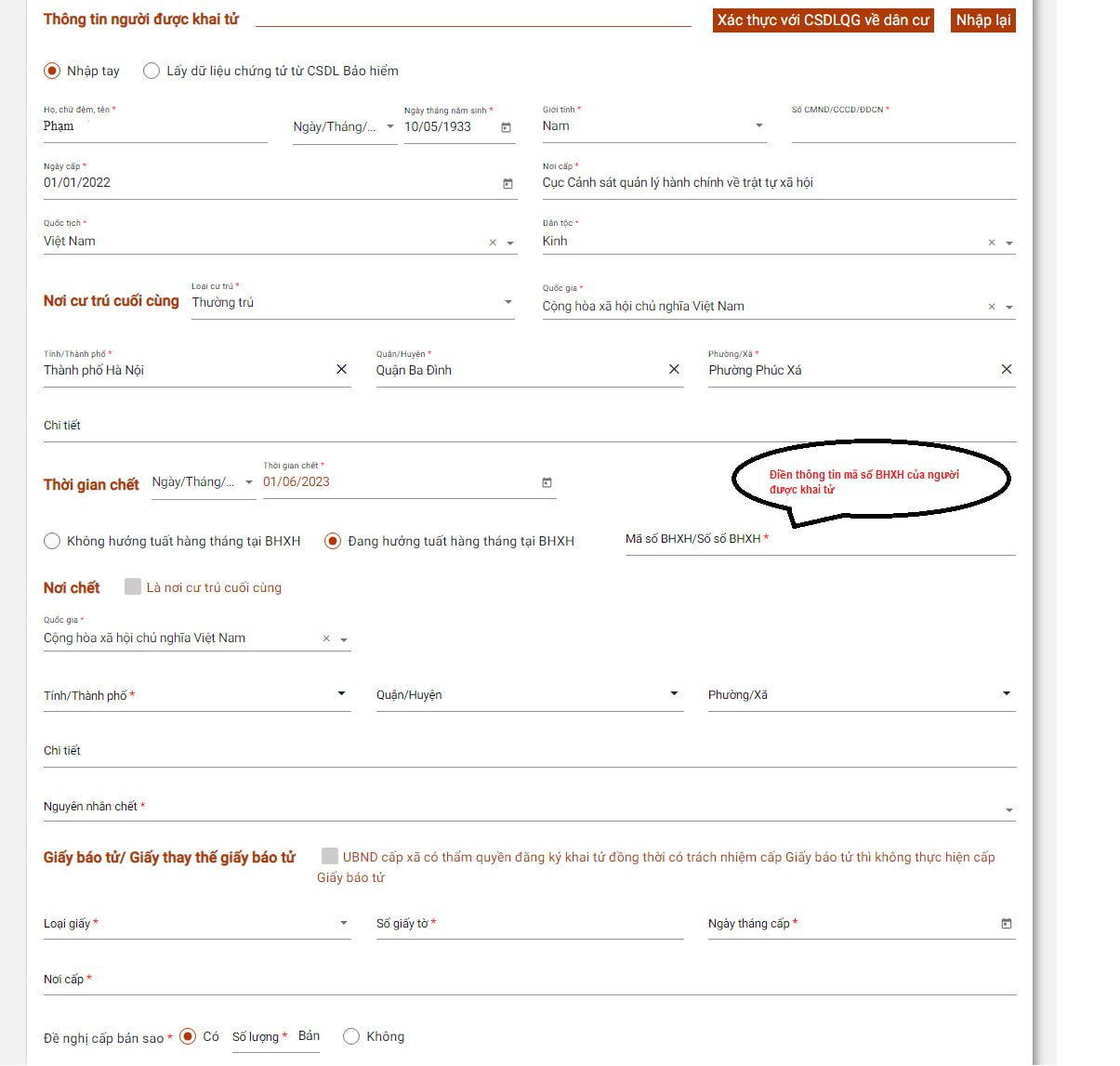 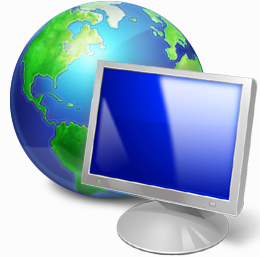 CHÚ Ý:
Trường hợp người trên 80 tuổi
1. Hưởng tuất hàng tháng
2. Đăng ký khai tử, xóa đăng ký thường trú, 
hưởng chế độ tử tuất/hưởng mai táng phí
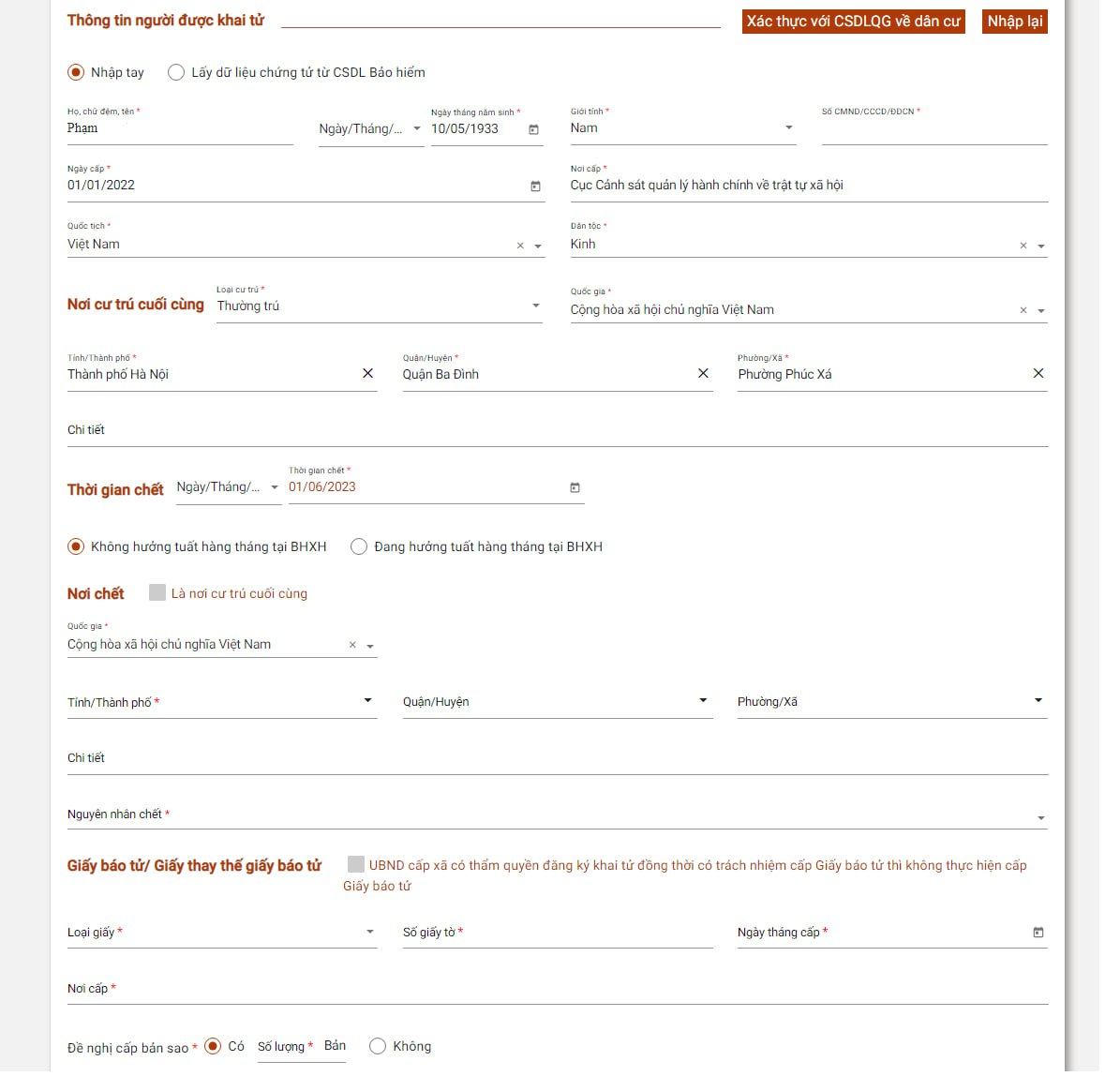 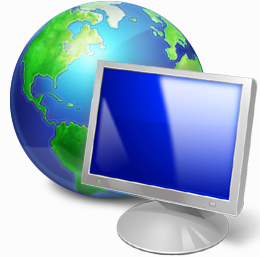 CHÚ Ý:
Trường hợp người trên 80 tuổi
2. Không hưởng tuất hàng tháng
2. Đăng ký khai tử, xóa đăng ký thường trú, 
hưởng chế độ tử tuất/hưởng mai táng phí
Xem lại các tờ khai chi tiết
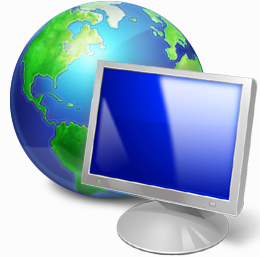 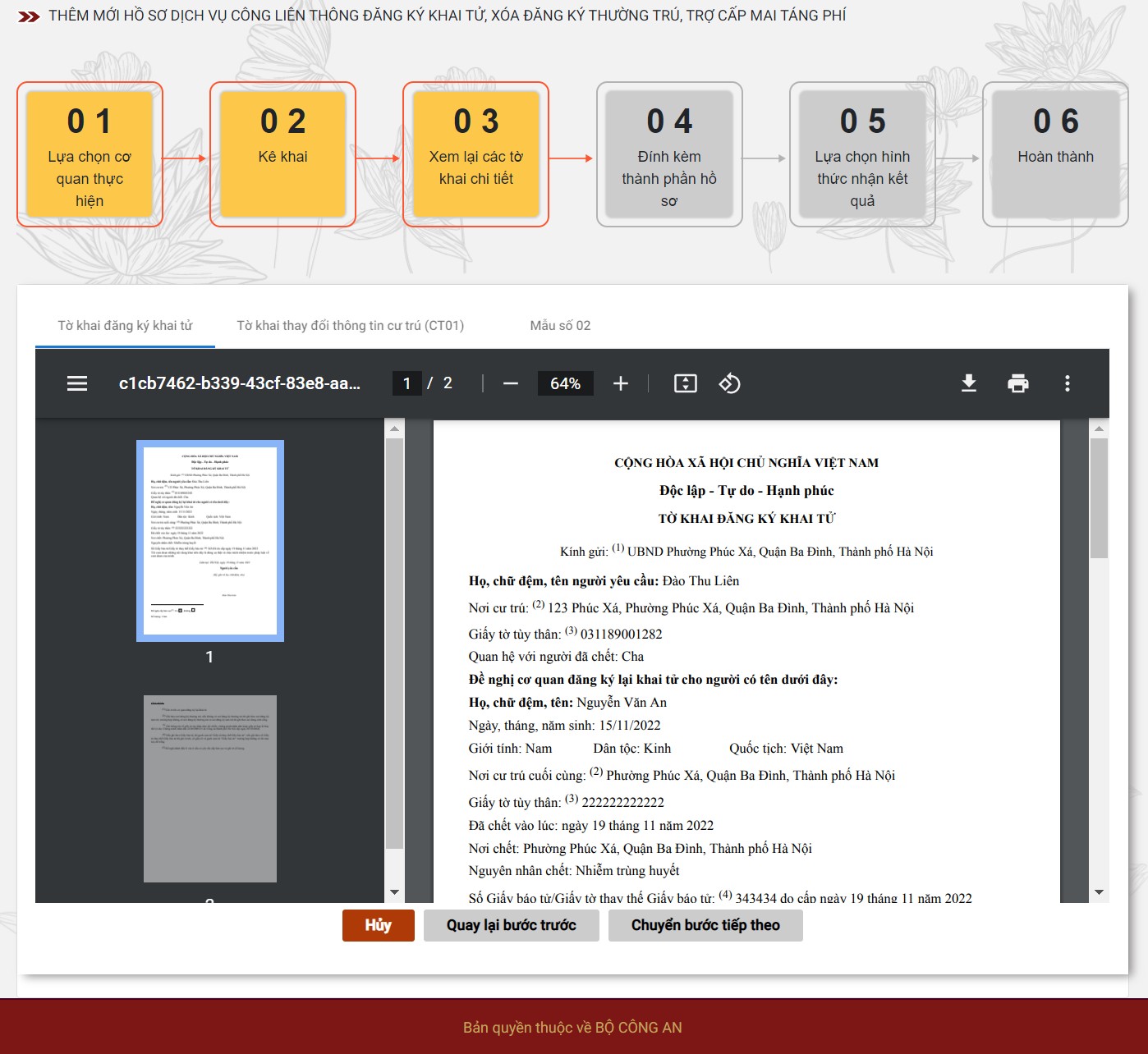 Giao diện Tờ khai Đăng ký khai tử
2. Đăng ký khai tử, xóa đăng ký thường trú, 
hưởng chế độ tử tuất/hưởng mai táng phí
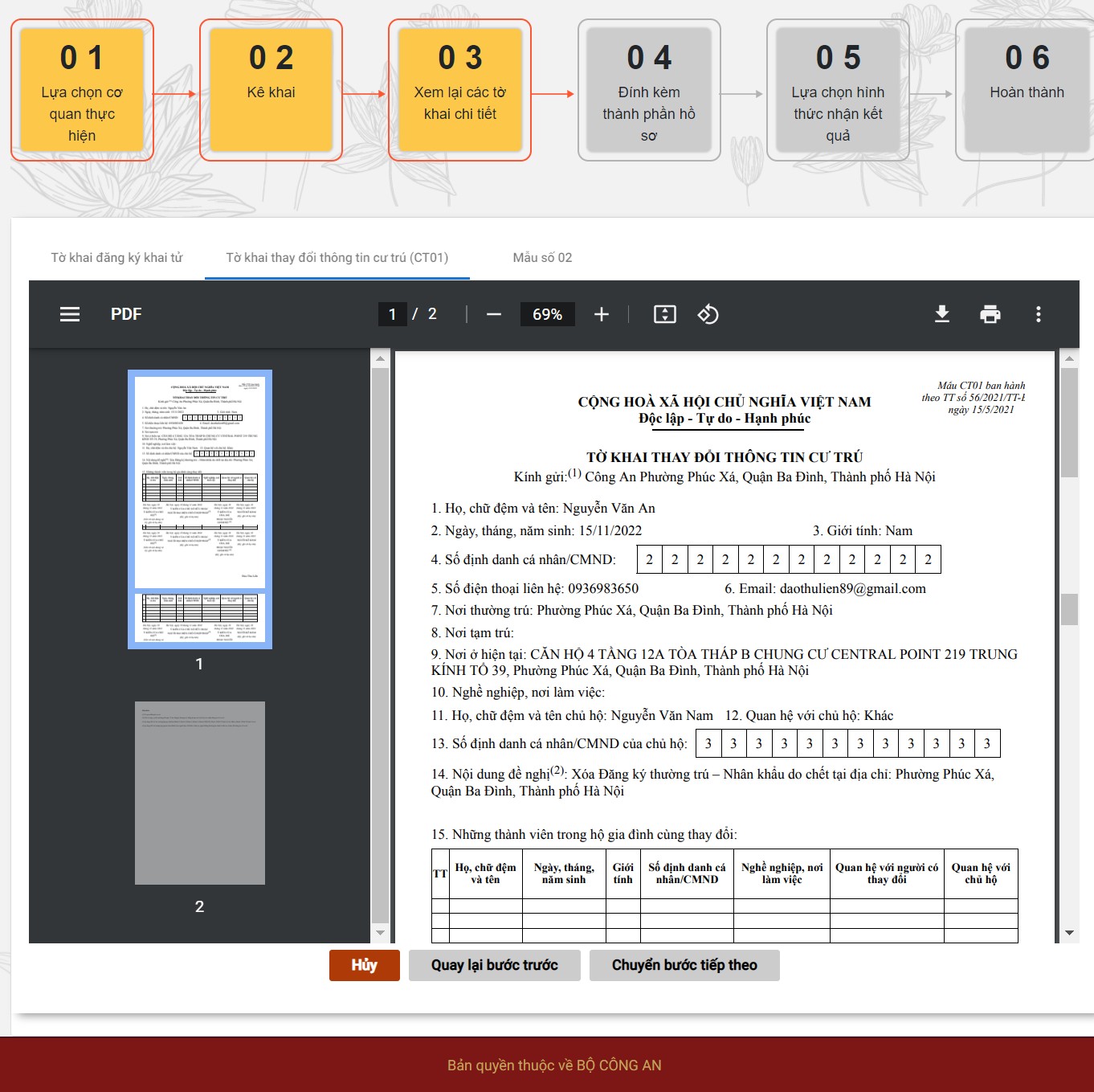 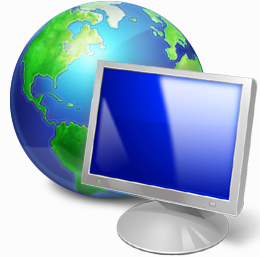 Giao diện Tờ khai thay đổi thông tin cư trú
2. Đăng ký khai tử, xóa đăng ký thường trú, 
hưởng chế độ tử tuất/hưởng mai táng phí
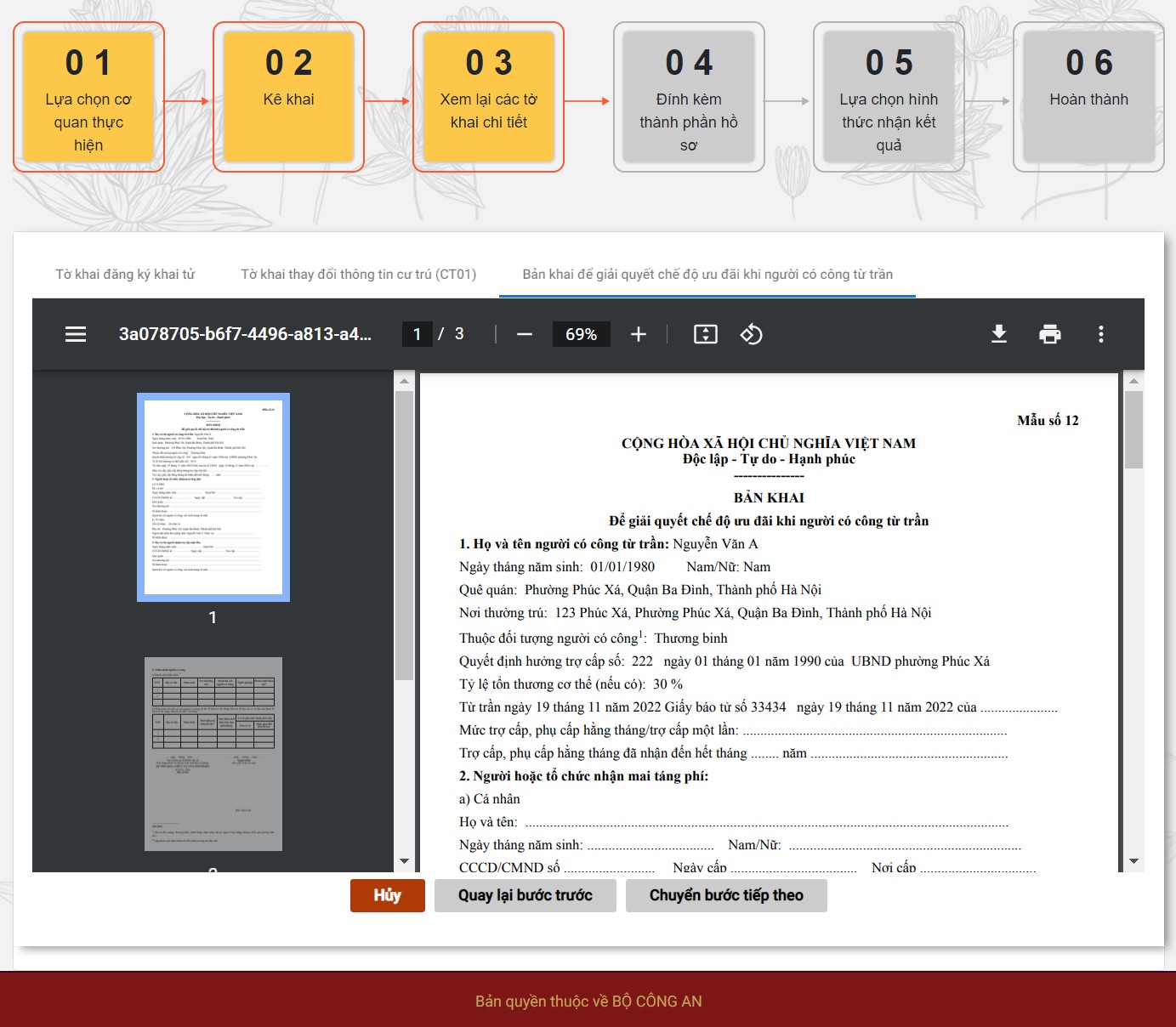 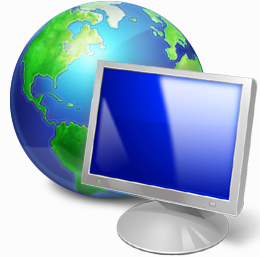 Giao diện Bản khai để giải quyết chế độ ưu đãi khi người có công từ trần đối với hồ sơ chuyển về Bộ LĐTBXH
2. Đăng ký khai tử, xóa đăng ký thường trú, 
hưởng chế độ tử tuất/hưởng mai táng phí
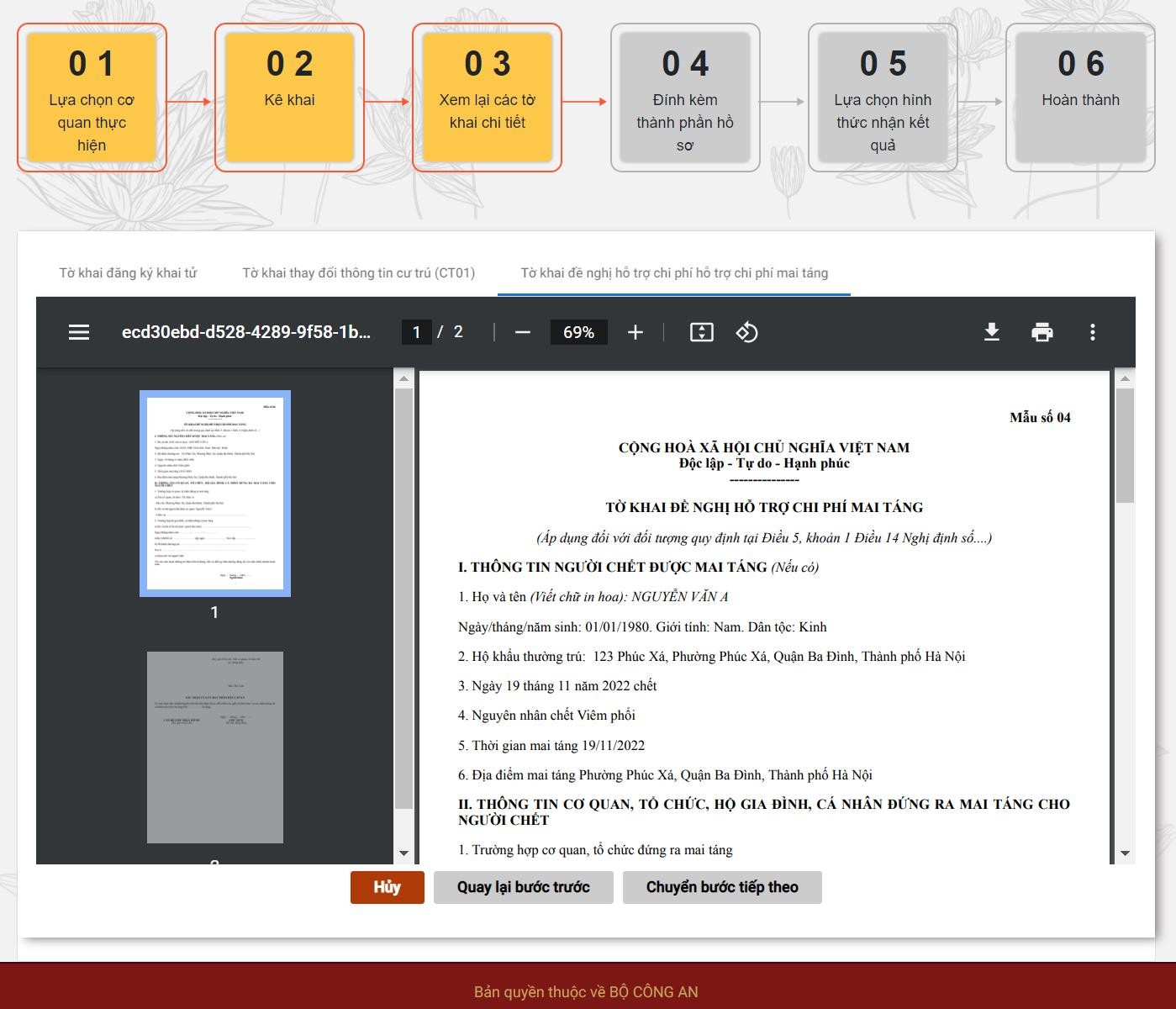 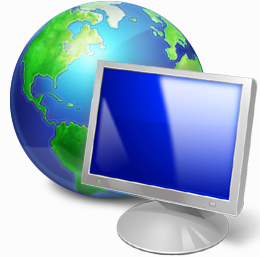 Giao diện tờ khai đề nghị hỗ trợ chi phí mai táng đối với hồ sơ chuyển về Bộ LĐTBXH (Đối với đối tượng hưởng mai táng phí là Đối tượng bảo trợ xã hội, Đối tượng nhận trợ cấp khẩn cấp)
2. Đăng ký khai tử, xóa đăng ký thường trú, 
hưởng chế độ tử tuất/hưởng mai táng phí
Đính kèm thành phần hồ sơ
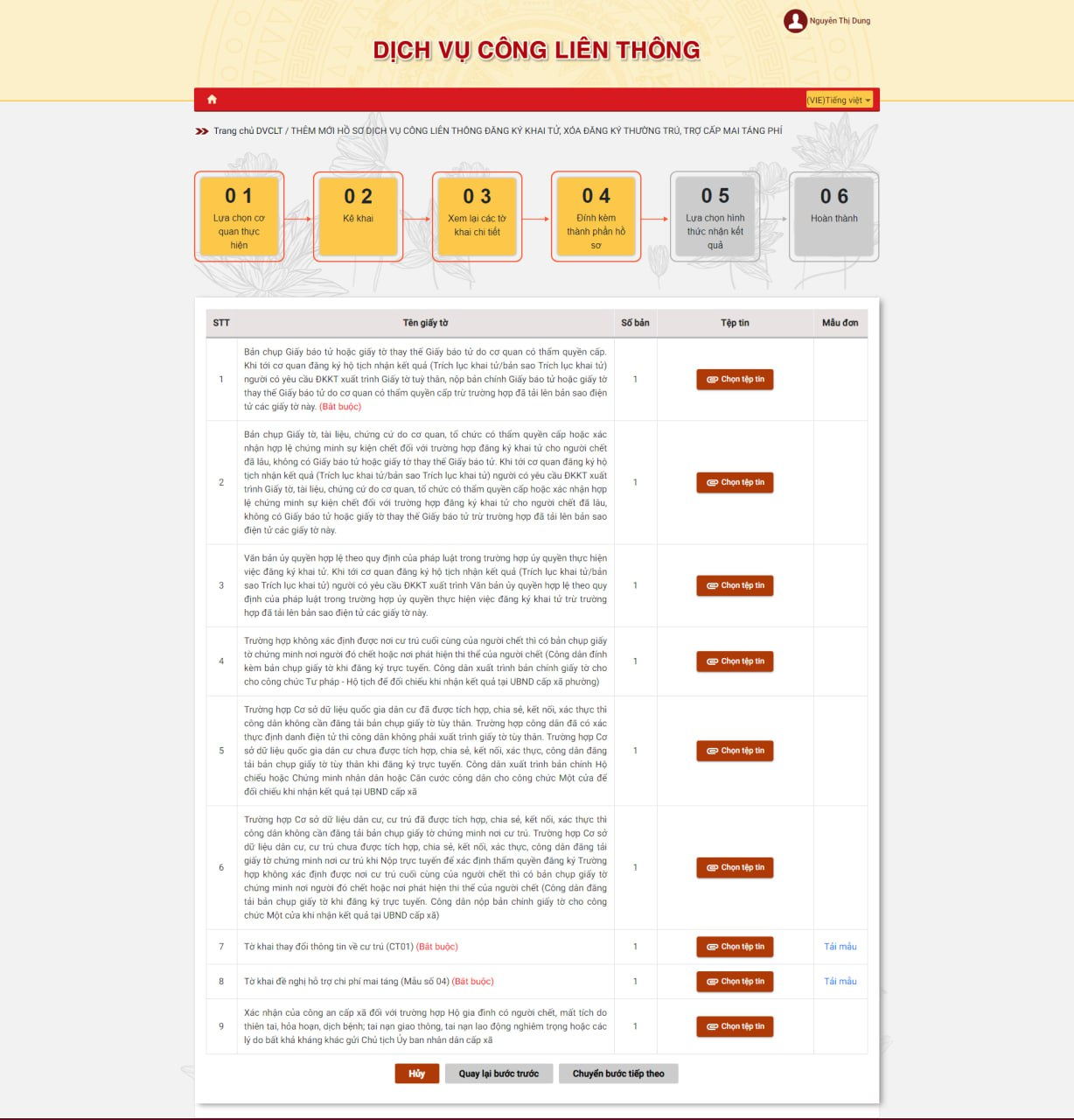 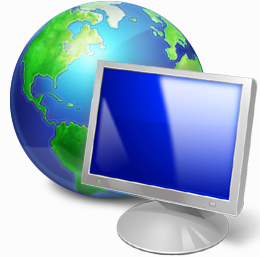 2. Đăng ký khai tử, xóa đăng ký thường trú, 
hưởng chế độ tử tuất/hưởng mai táng phí
Lựa chọn hình thức nhận kết quả
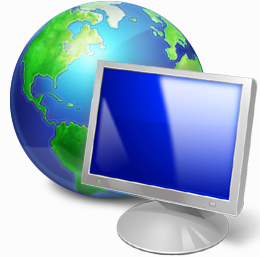 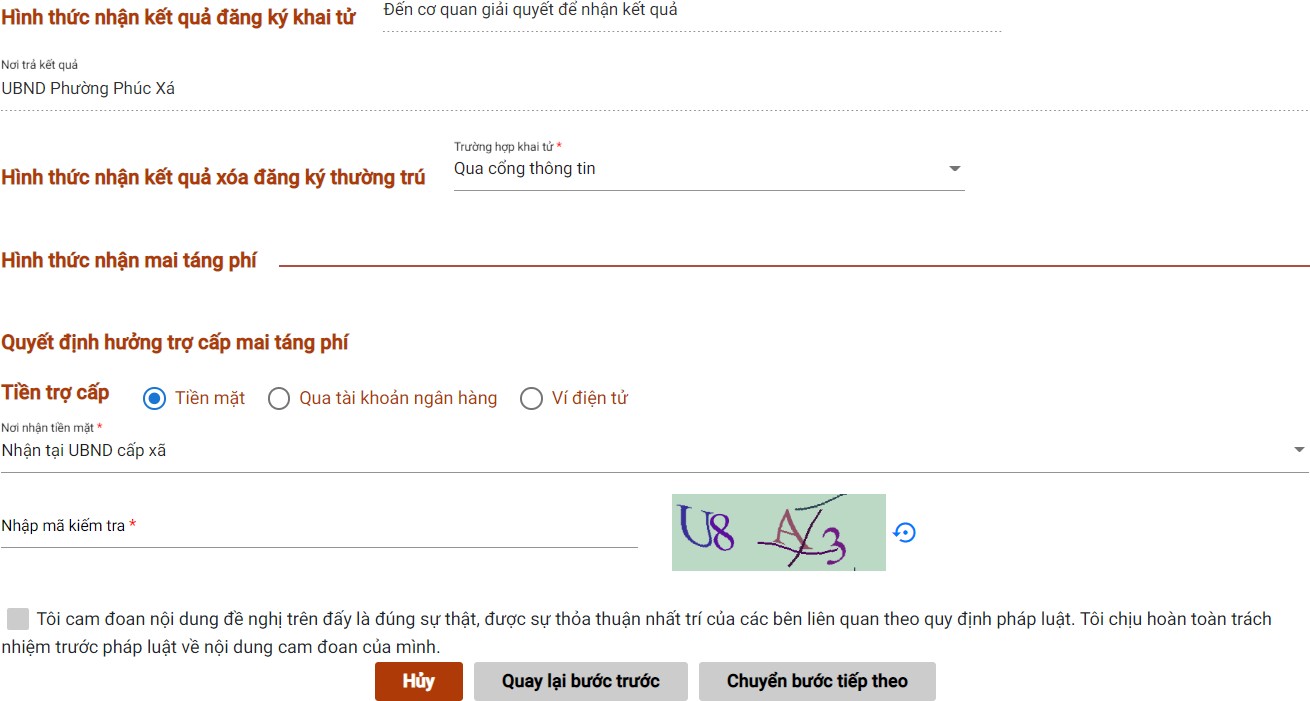 Giao diện hình thức nhận kết quả của các hồ sơ gửi về Bộ LĐTBXH (đối tượng hưởng trợ cấp mai táng phí là Người có công, Đối tượng bảo trợ xã hội, Đối tượng hưởng trợ cấp khẩn cấp)
2. Đăng ký khai tử, xóa đăng ký thường trú, 
hưởng chế độ tử tuất/hưởng mai táng phí
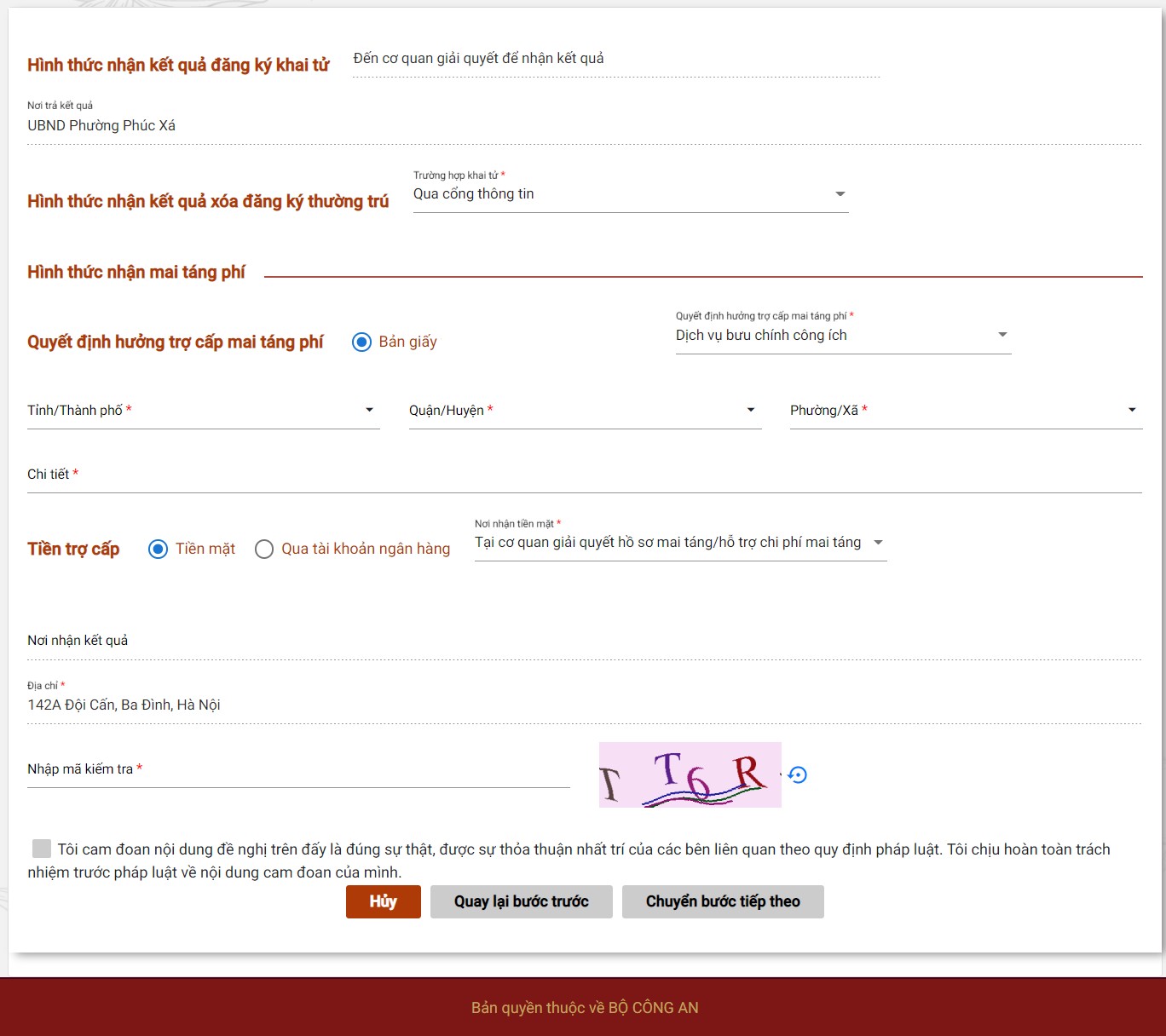 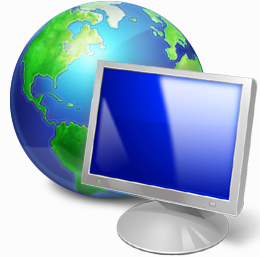 Giao diện hình thức nhận kết quả của các hồ sơ gửi về BHXHVN (đối tượng hưởng trợ cấp mai táng theo quy định của Luật BHXH)
2. Đăng ký khai tử, xóa đăng ký thường trú, 
hưởng chế độ tử tuất/hưởng mai táng phí
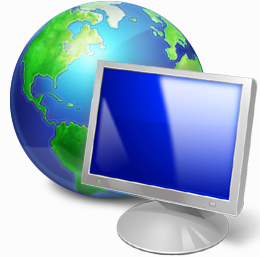 Hoàn thành
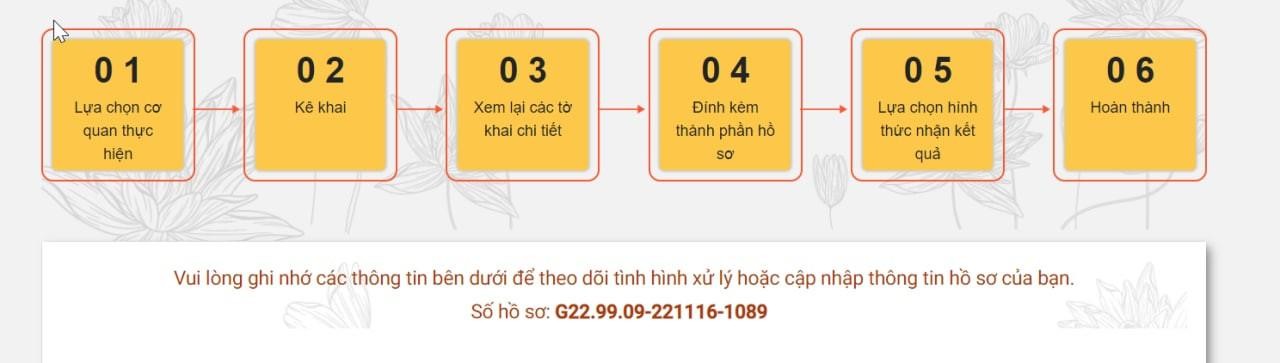 2. Đăng ký khai tử, xóa đăng ký thường trú, 
hưởng chế độ tử tuất/hưởng mai táng phí
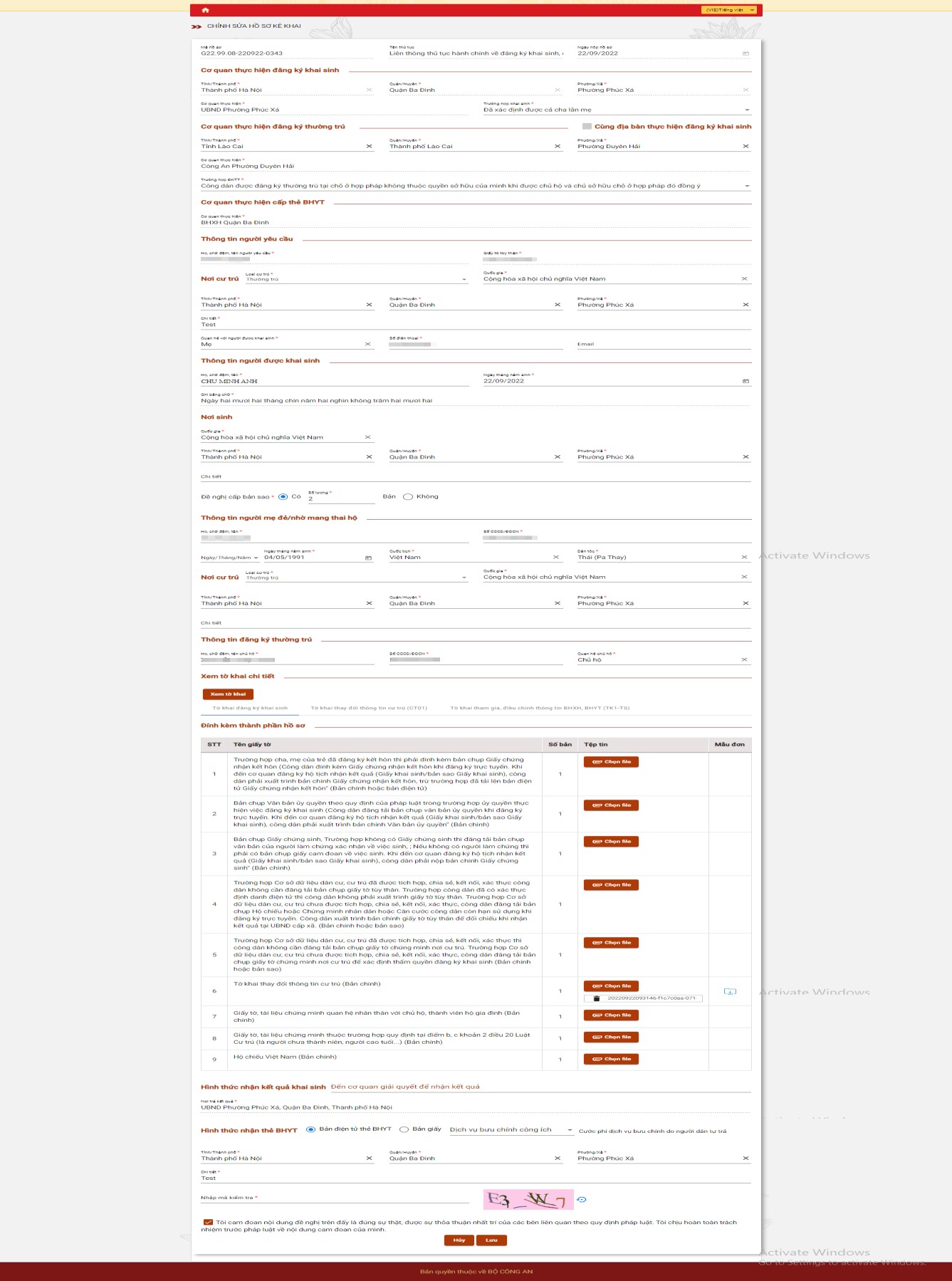 Chỉnh sửa hồ sơ
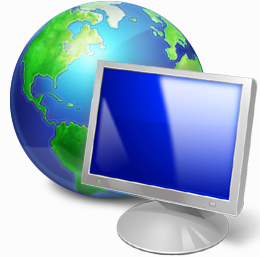 TRA CỨU HỒ SƠ
Tra cứu Thông tin và dịch vụ
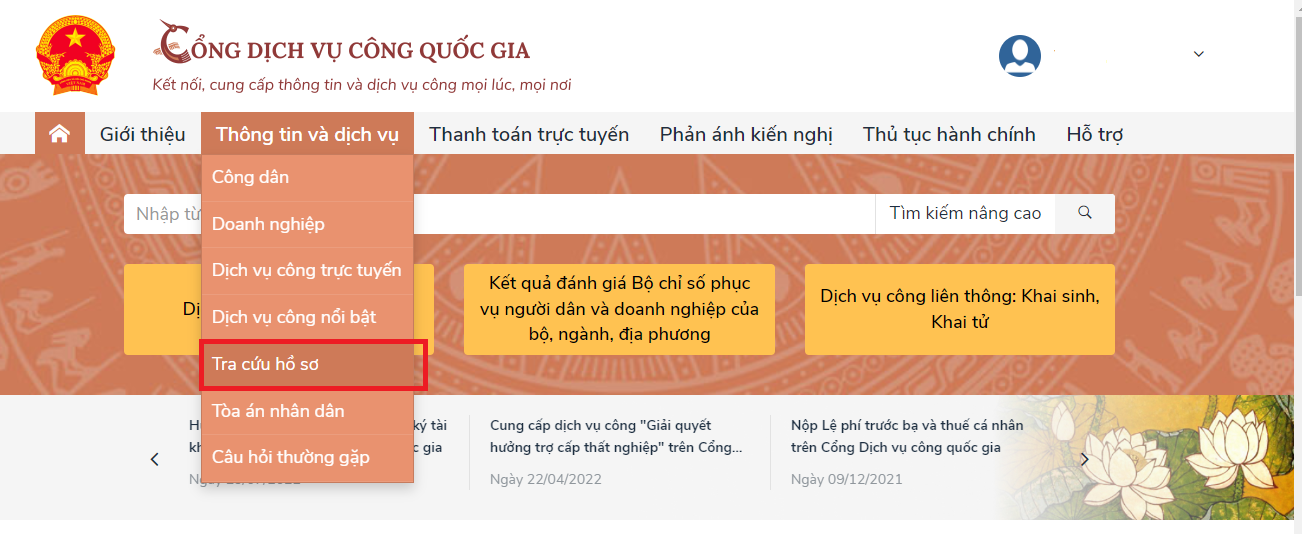 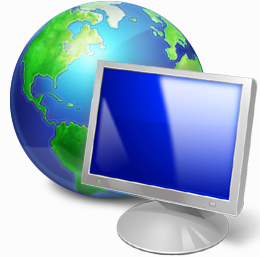 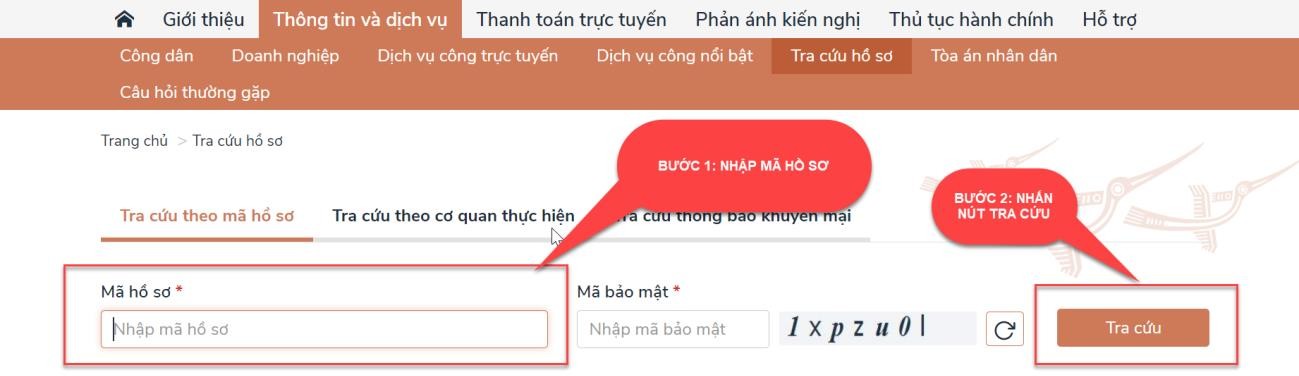 TRA CỨU HỒ SƠ
Tra cứu Thông tin và dịch vụ: Cần xác thực
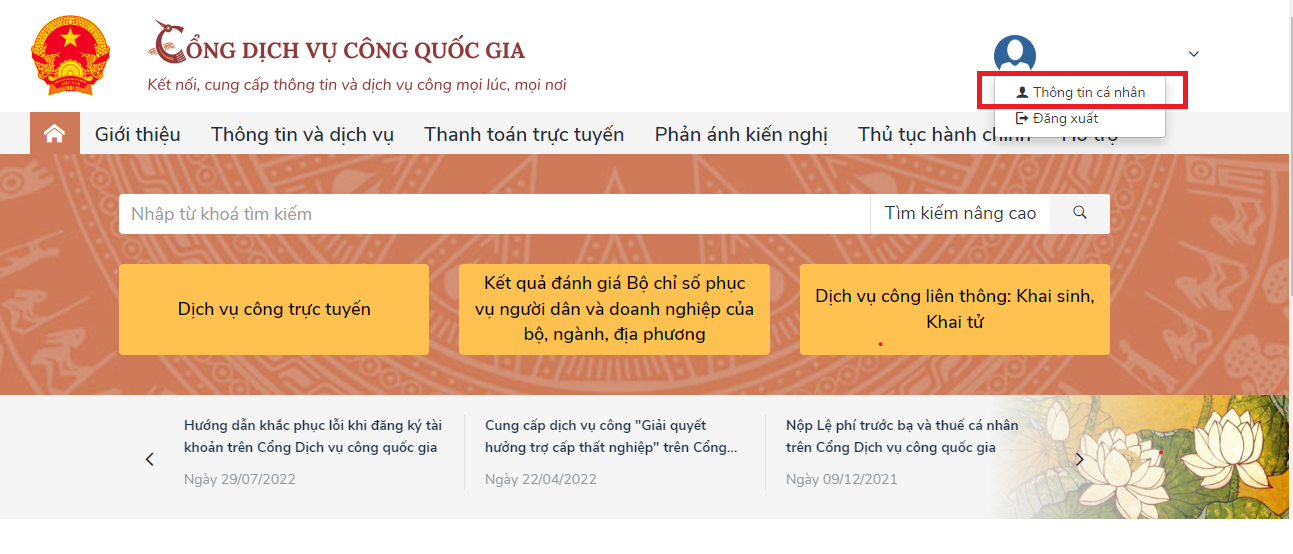 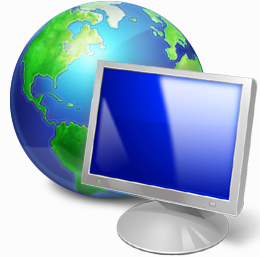 TRA CỨU HỒ SƠ
Tra cứu Thông tin và dịch vụ: Cần xác thực
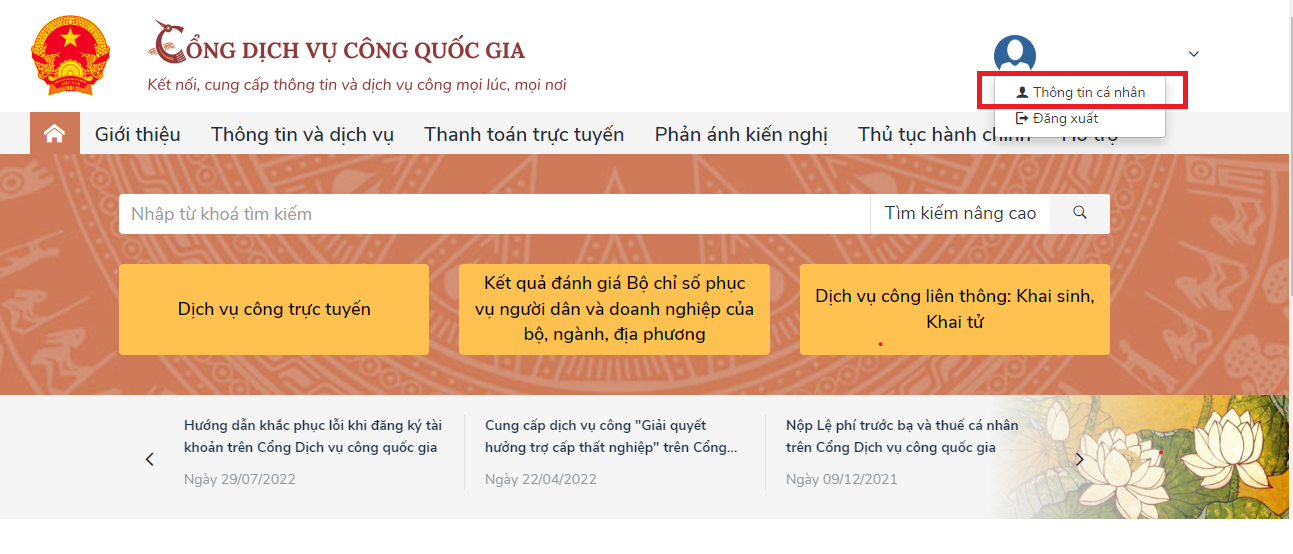 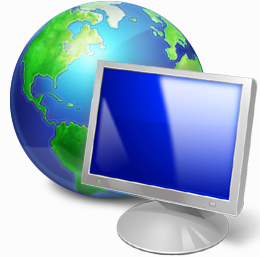 TRA CỨU HỒ SƠ
Thực hiện tra cứu
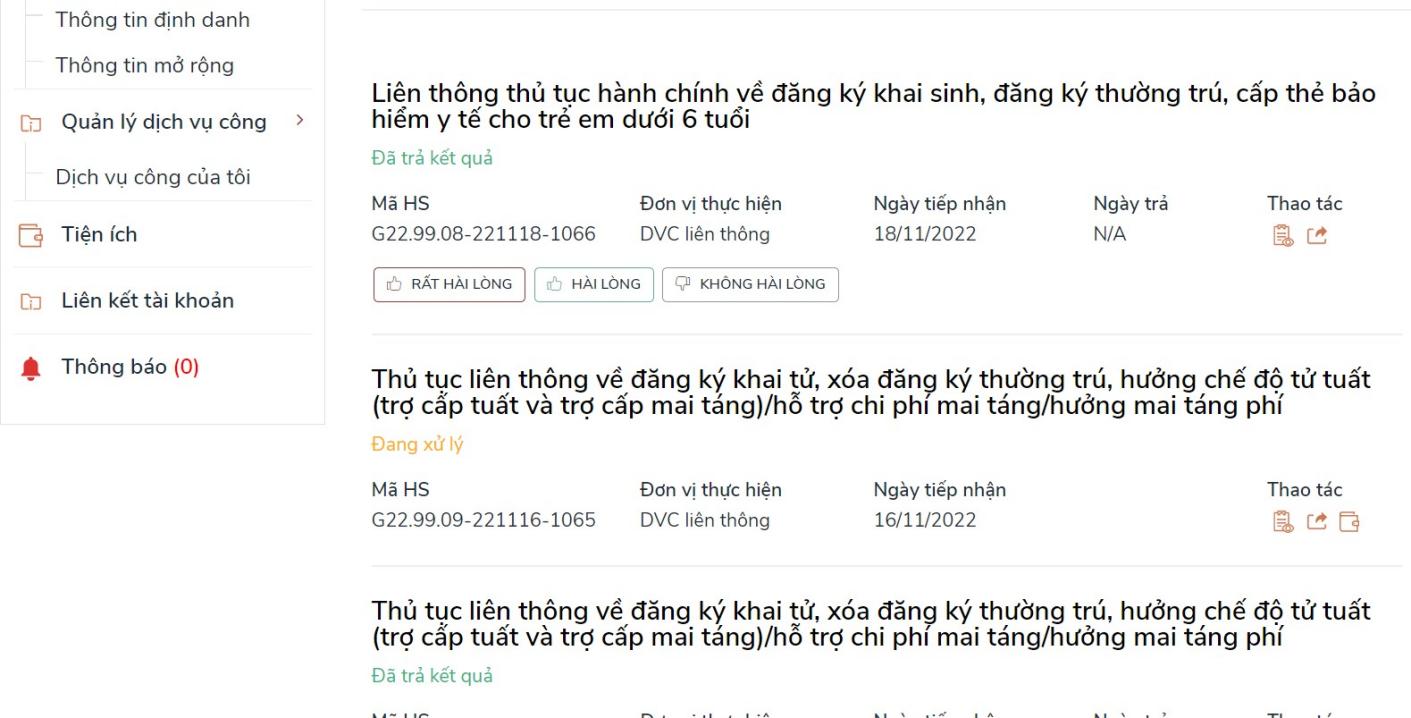 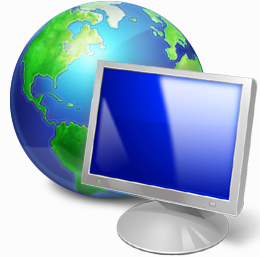 TRA CỨU HỒ SƠ
Thực hiện tra cứu
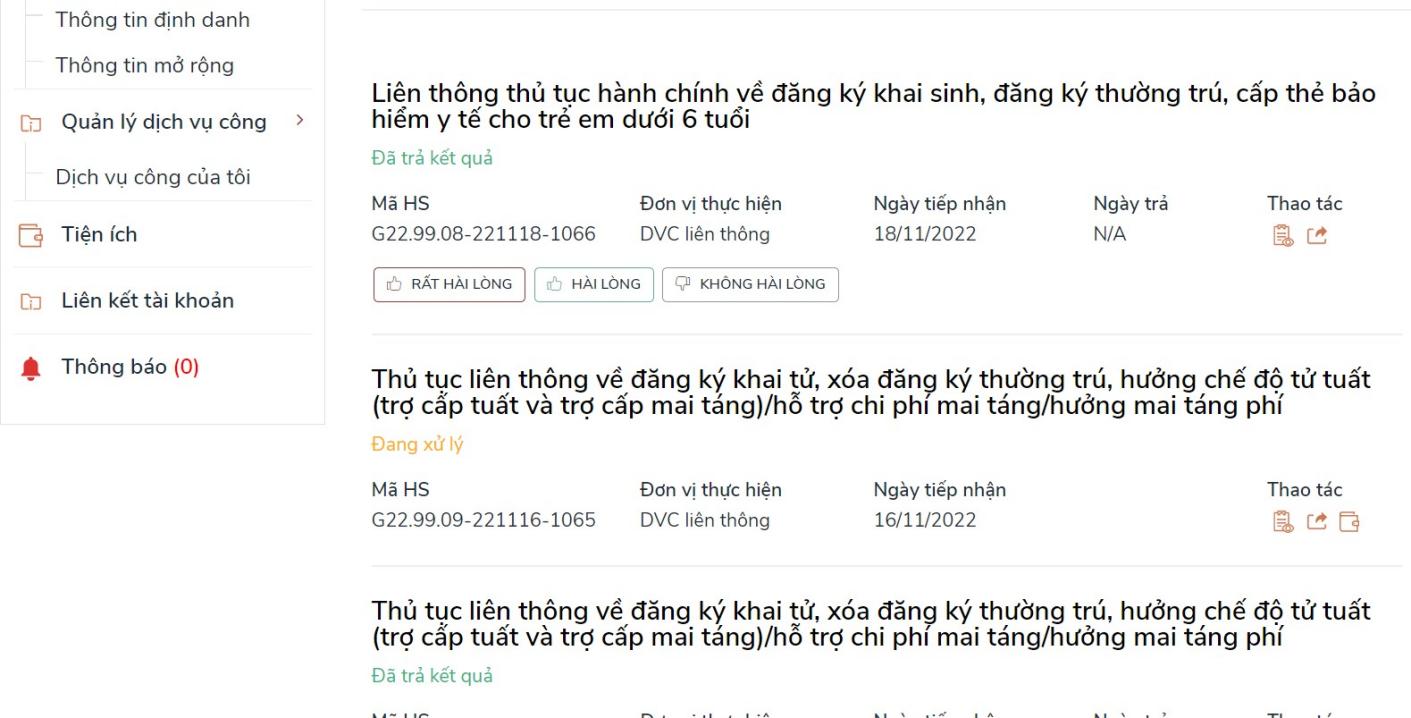 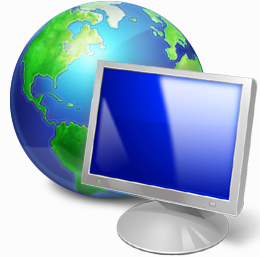 - Nhập các thông tin cần tìm kiếm
- Nhấn nút Tìm kiếm
TRA CỨU HỒ SƠ
Xem chi tiết giấy tờ hồ sơ đã nộp, giấy tờ kết quả
Xem nội dung giấy tờ
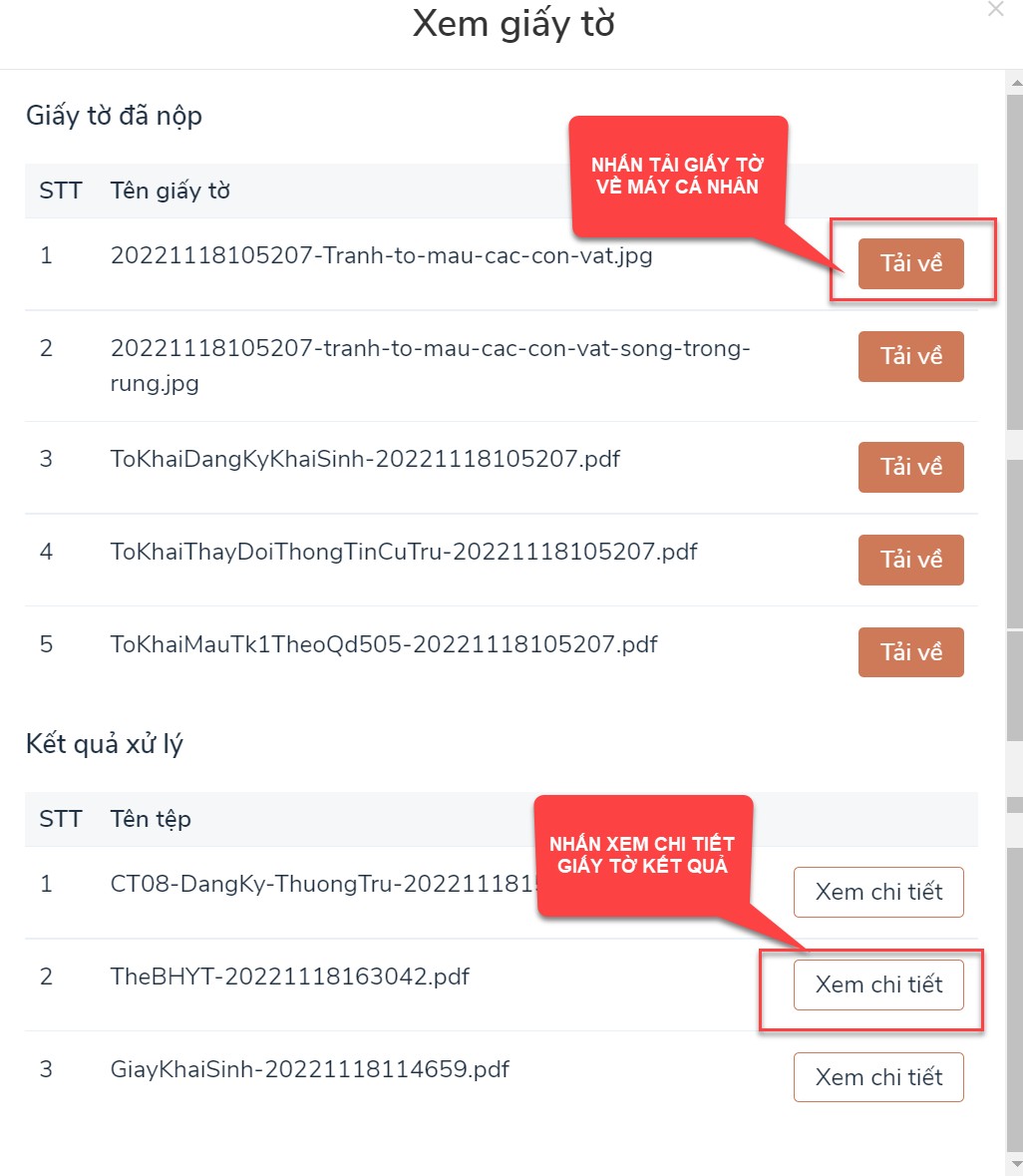 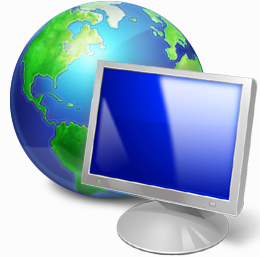 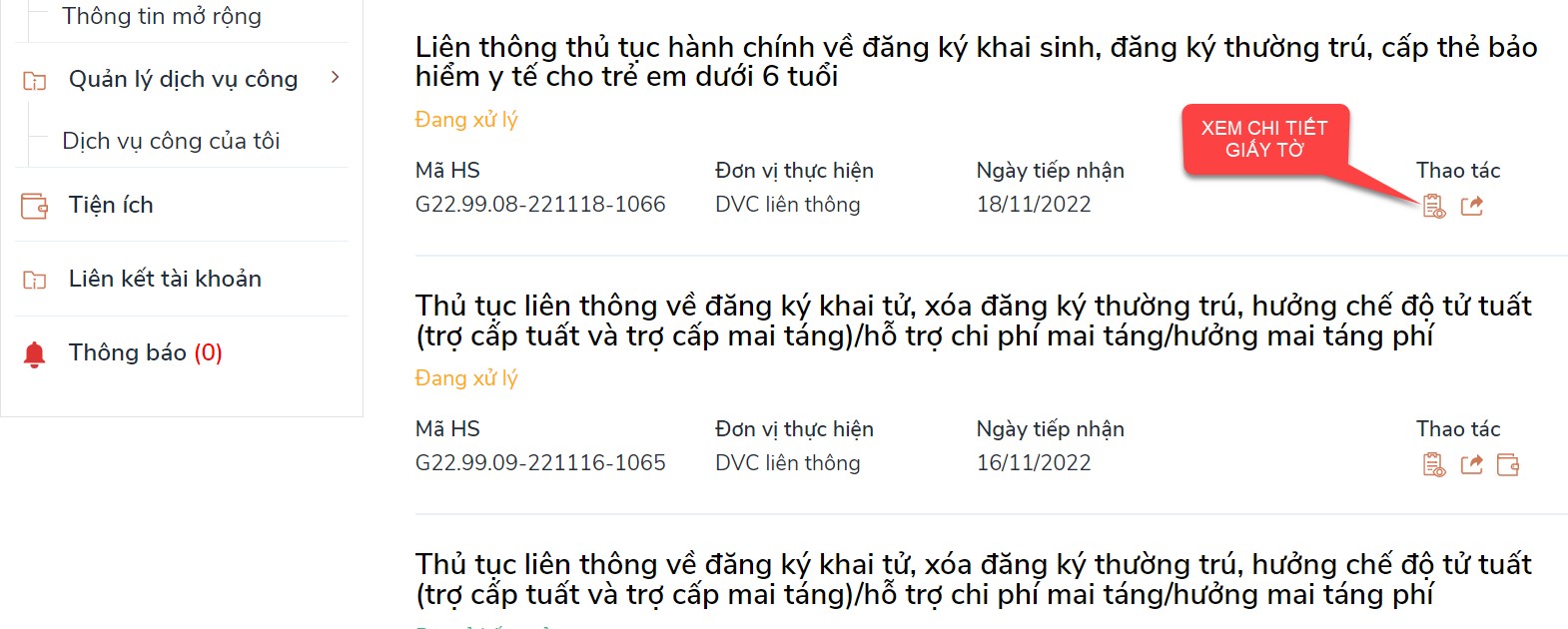 TRA CỨU HỒ SƠ
Xem chi tiết trạng thái hồ sơ đơn
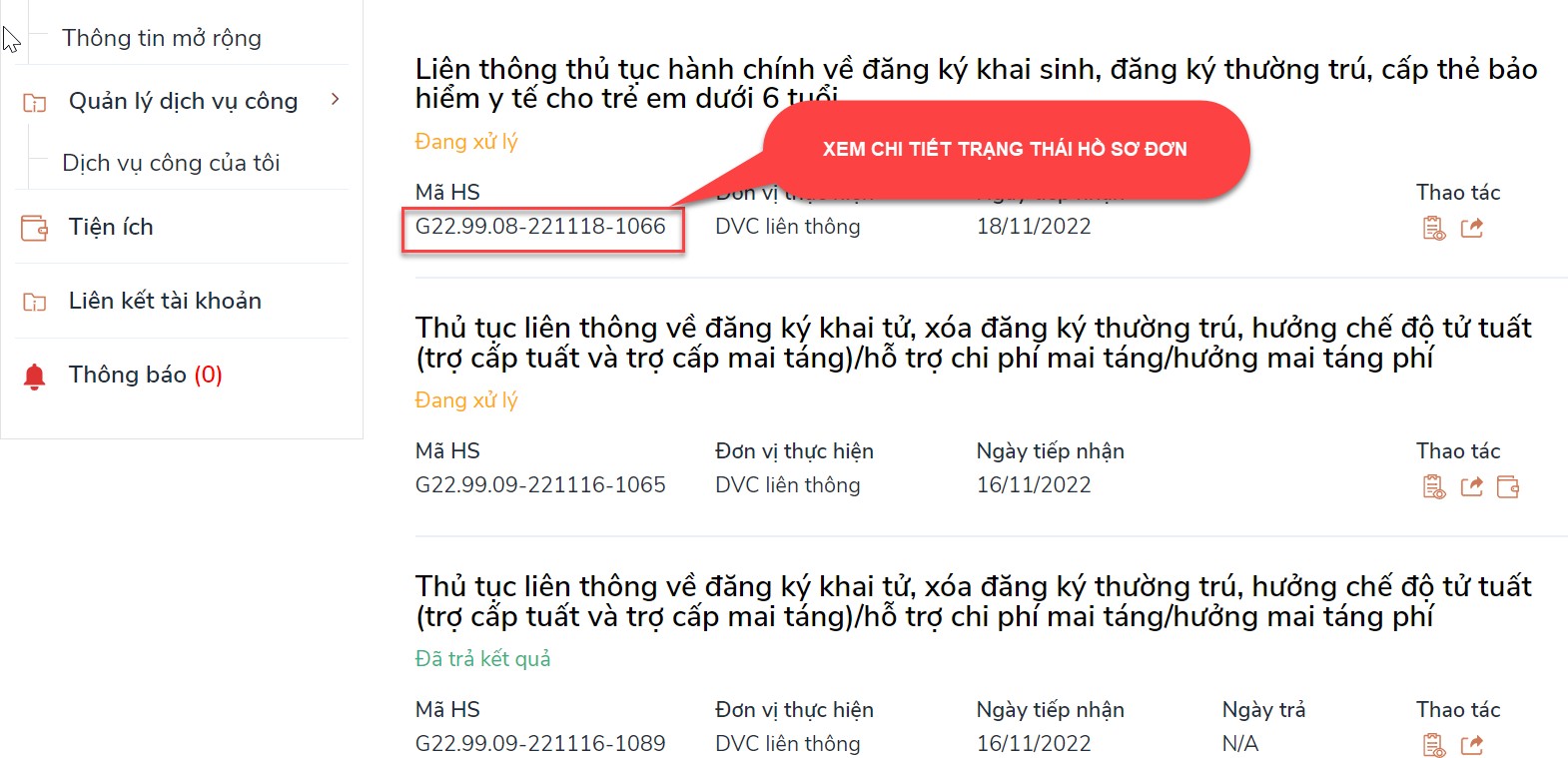 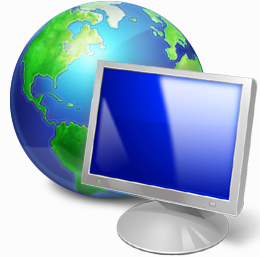 TRA CỨU HỒ SƠ
Tra cứu trạng thái hồ sơ từ Dịch vụ công liên thông
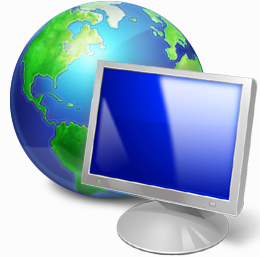 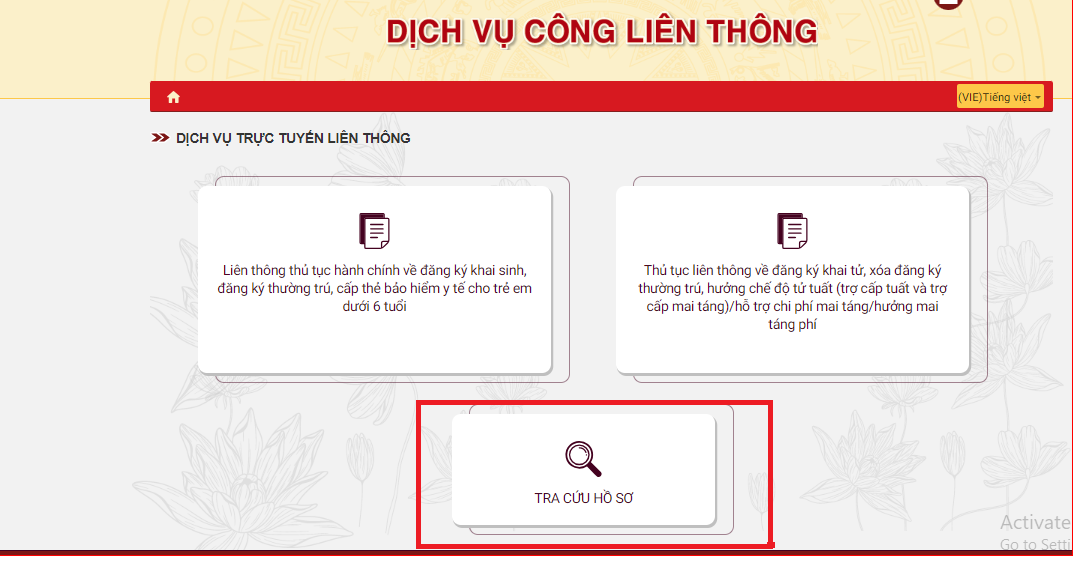 Thực hiện tra cứu
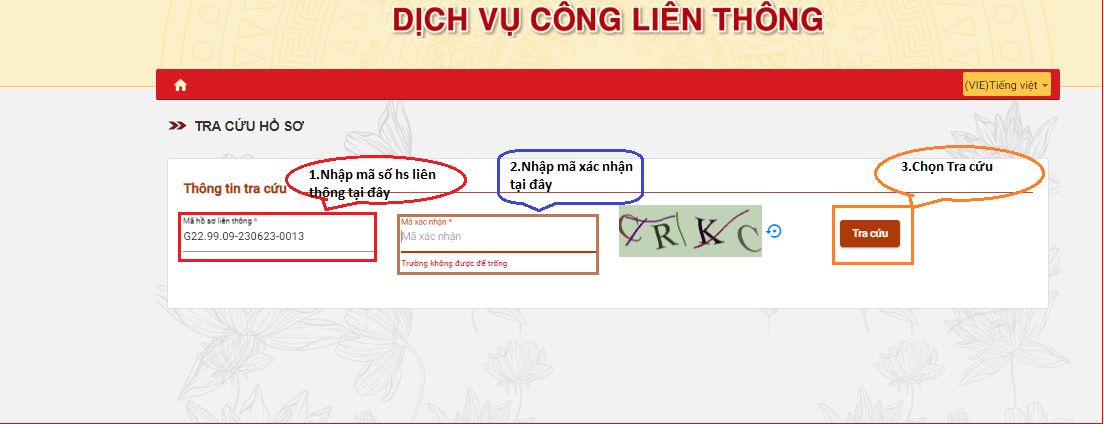 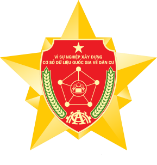 CỤC CẢNH SÁT QLHC VỀ TTXH
TRUNG TÂM DỮ LIỆU QUỐC GIA VỀ DÂN CƯ
XIN CHÂN THÀNH CẢM ƠN